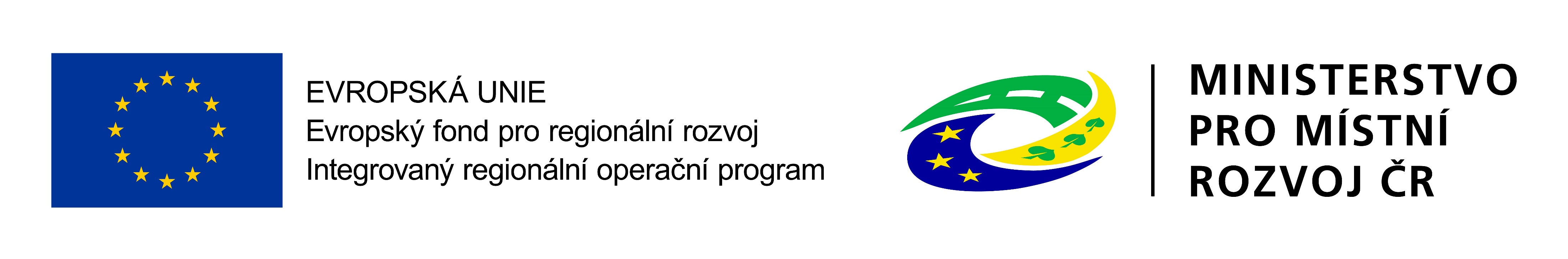 Název projektu: REŽIJNÍ VÝDAJE MAS ČESKÝ LES, Z. S
Registrační číslo projektu: CZ.06.4.59/0.0/0.0/15_003/0001944
Seminář pro žadatele v rámci realizace SCLLD MAS Český les
Integrovaný regionální operační program (IROP)
3. 8. 2017 – Domažlice
Program semináře
Úvod a představení MAS
Představení výzvy – parametry výzvy, způsobilé výdaje atd. 
Kritéria hodnocení a závěrečného ověření
Povinné přílohy žádosti o podporu, indikátory
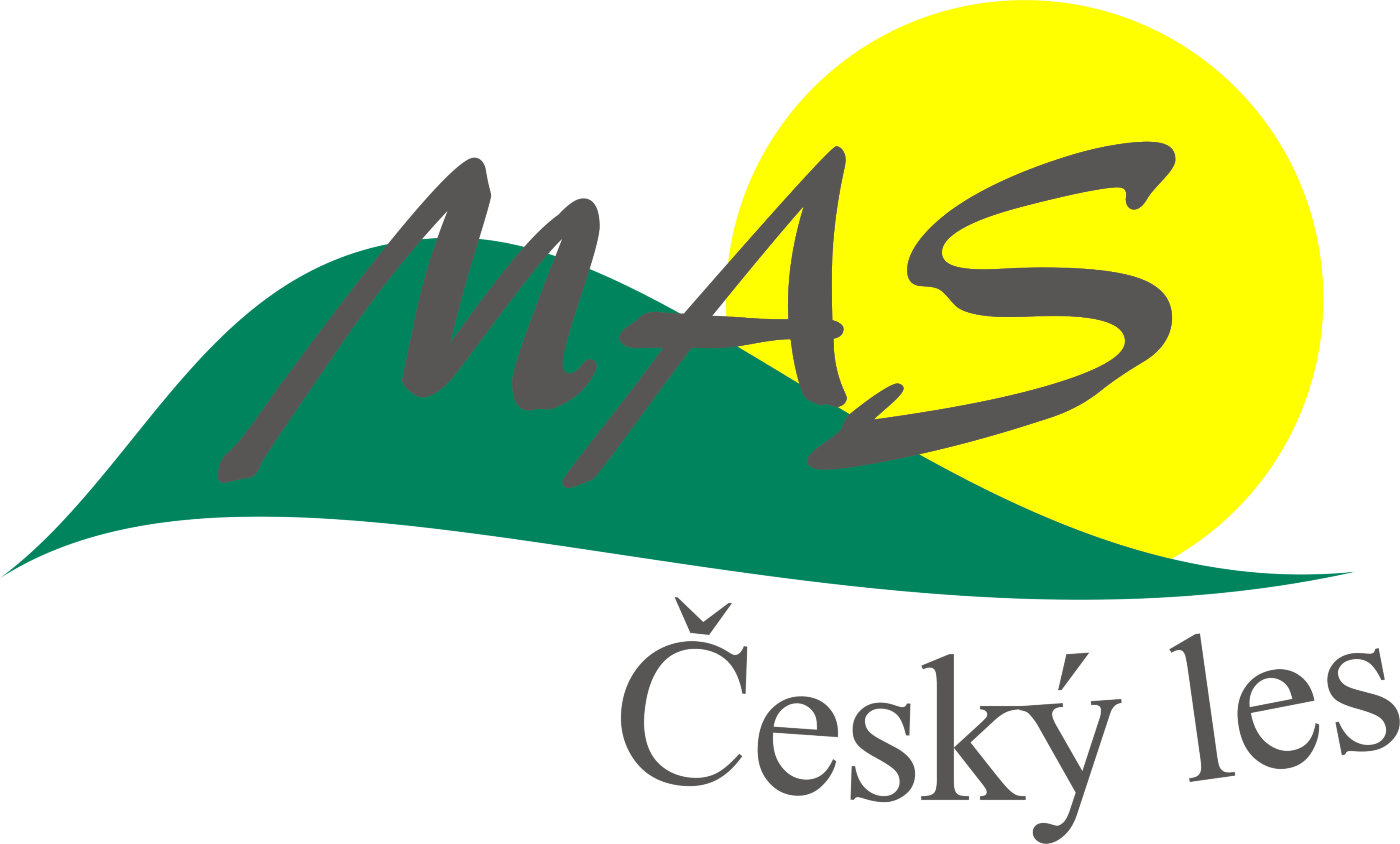 Aktivity MAS Český les, z.s.
Realizace SCLLD 2014 – 2020 : 
IROP - Integrovaný operační program (82,4 mil.)
OPZ - Operační program zaměstnanosti (10 mil.)
OPŽP - Operační program životního prostředí (22,7 mil)
PRV – ukončena 1. výzva - Program rozvoje venkova (75,9 mil)
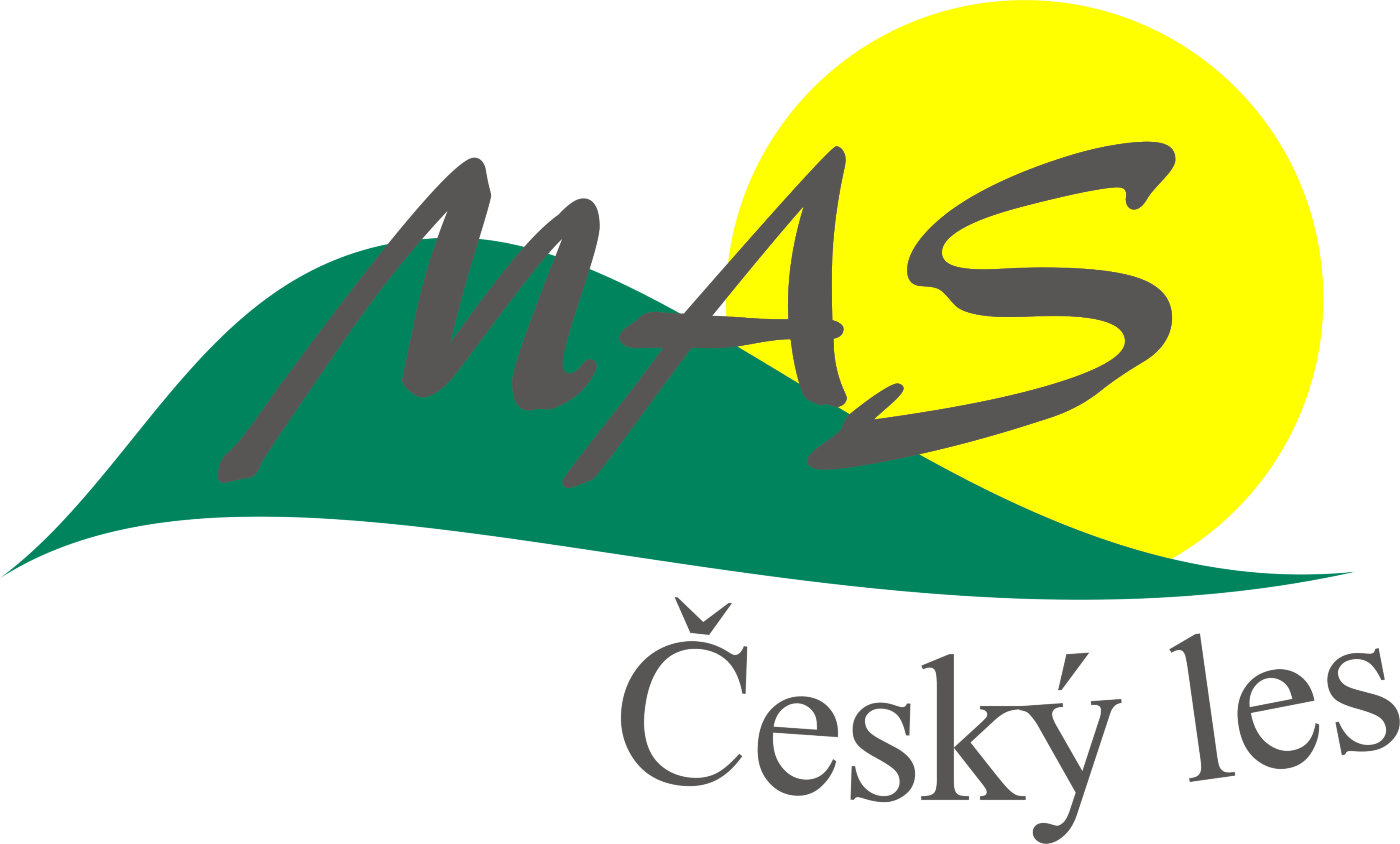 2. Výzva „MAS Český les – IROP – Rozvíjení kvality infrastruktury pro vzdělávání a zefektivnění její dostupnosti“VAZBA NA VÝZVU ŘO IROP Č. 53 „UDRŽITELNÁ DOPRAVA - INTEGROVANÉ PROJEKTY CLLD.“
Základní údaje
Vyhlášení výzvy: 26. července 2017 
Příjem žádostí: 26. července – 20. září 2017 do 14:00 hod
Způsob podání: MS2014+ / IS KP14+
Celková částka alokace z EFRR: 21 850 000 Kč
Výše podpory: 95 %
Min. výše způsobilých výdajů: 1 500 000 Kč 
Max. výše způsobilých výdajů: 10 000 000 Kč 
Datum ukončení realizace projektu: 31. 8. 2019
Udržitelnost projektu: 5 let
Uzemní vymezení: celé území MAS/možný přesah
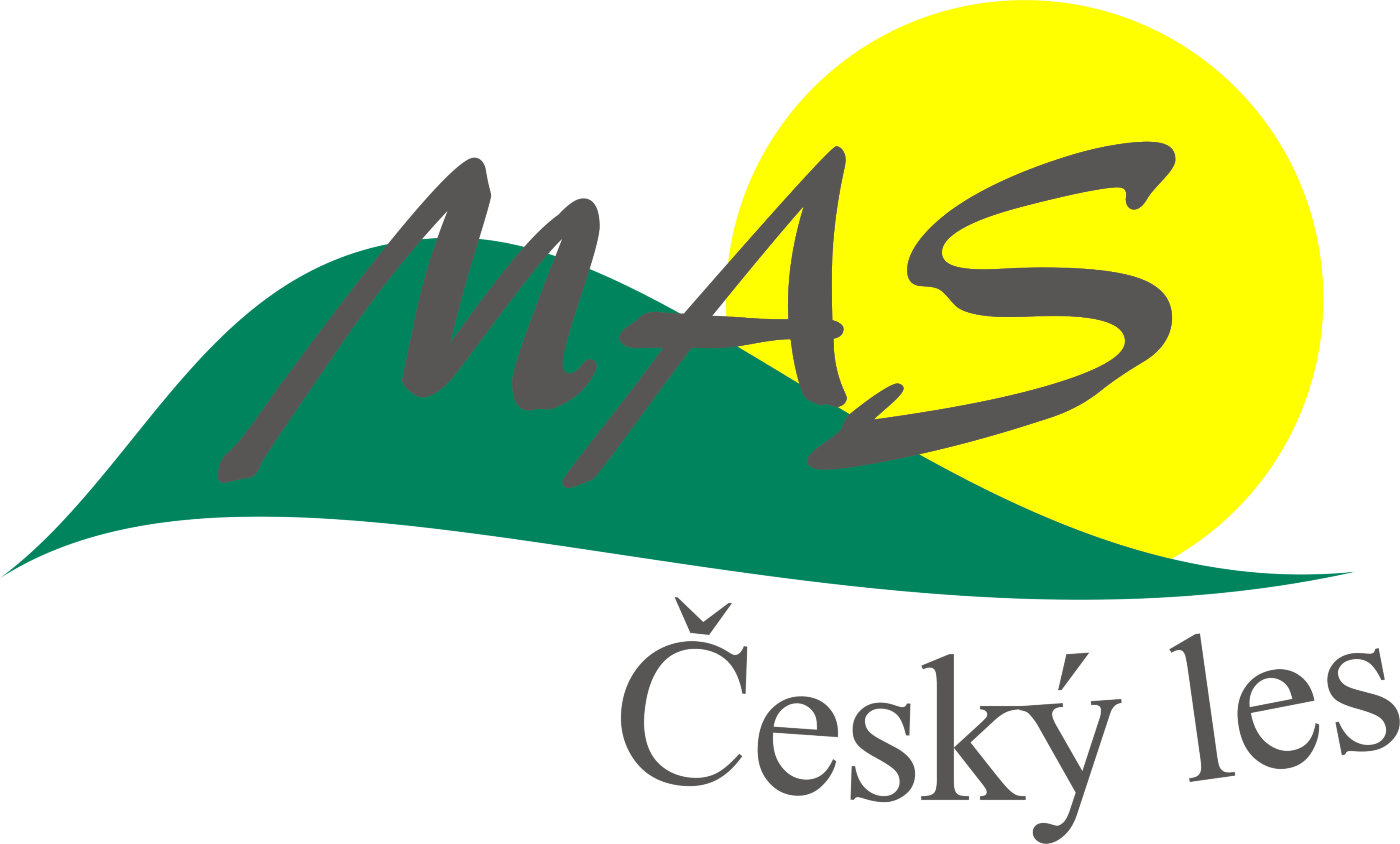 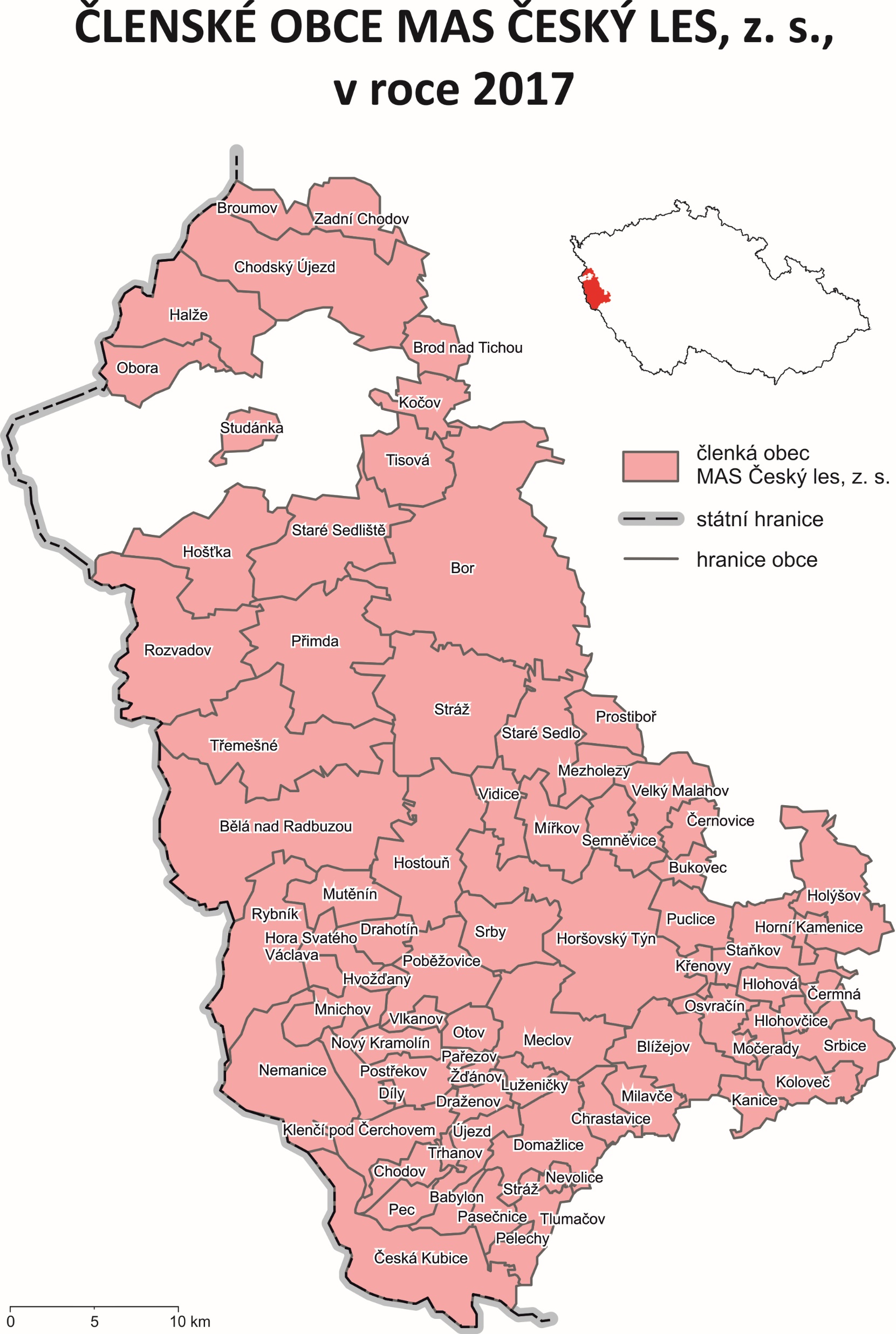 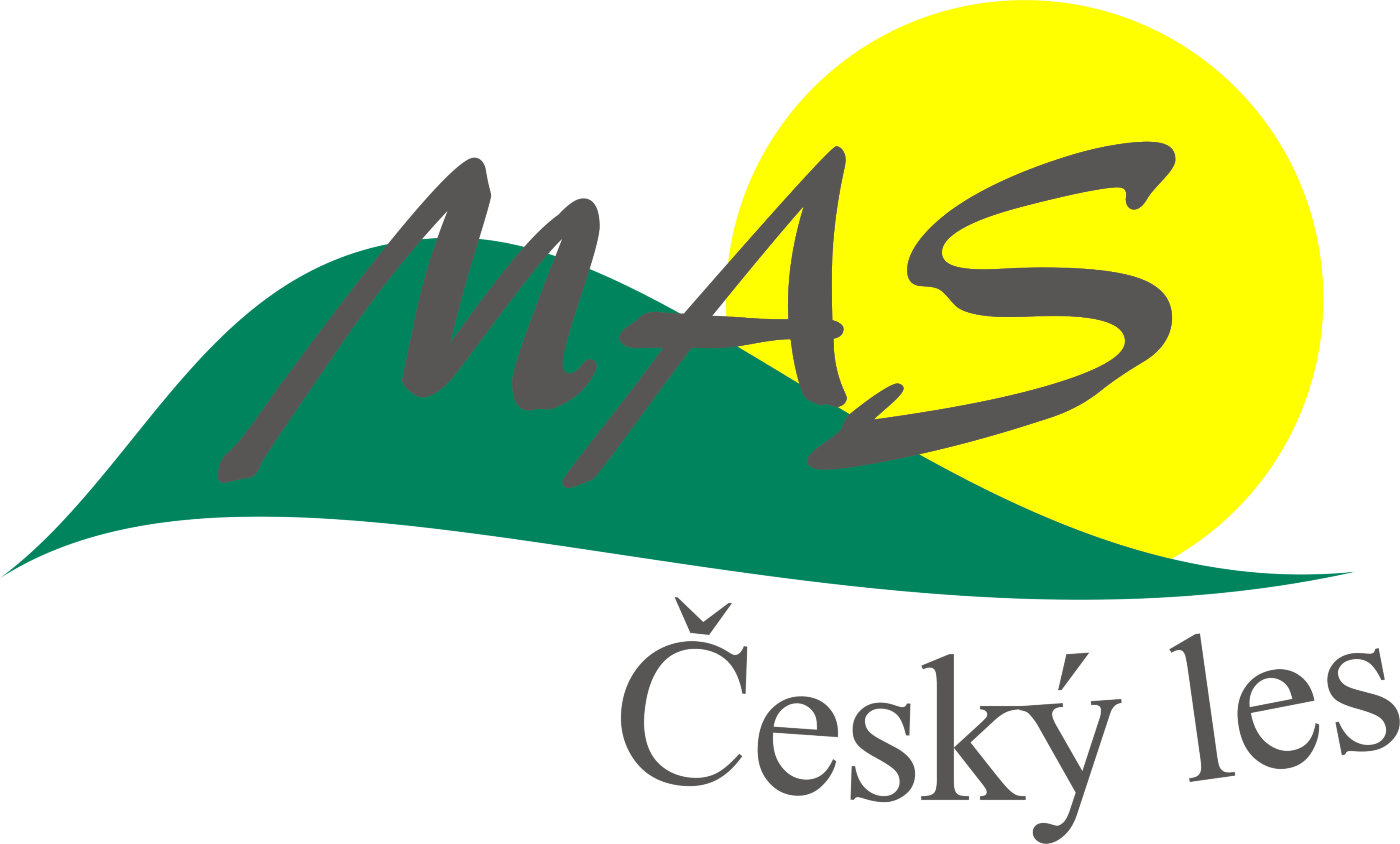 Oprávnění žadatelé
kraje
obce
dobrovolné svazky obcí
organizace zřizované nebo zakládané kraji
organizace zřizované nebo zakládané obcemi
organizace zřizované nebo zakládané dobrovolnými svazky obcí
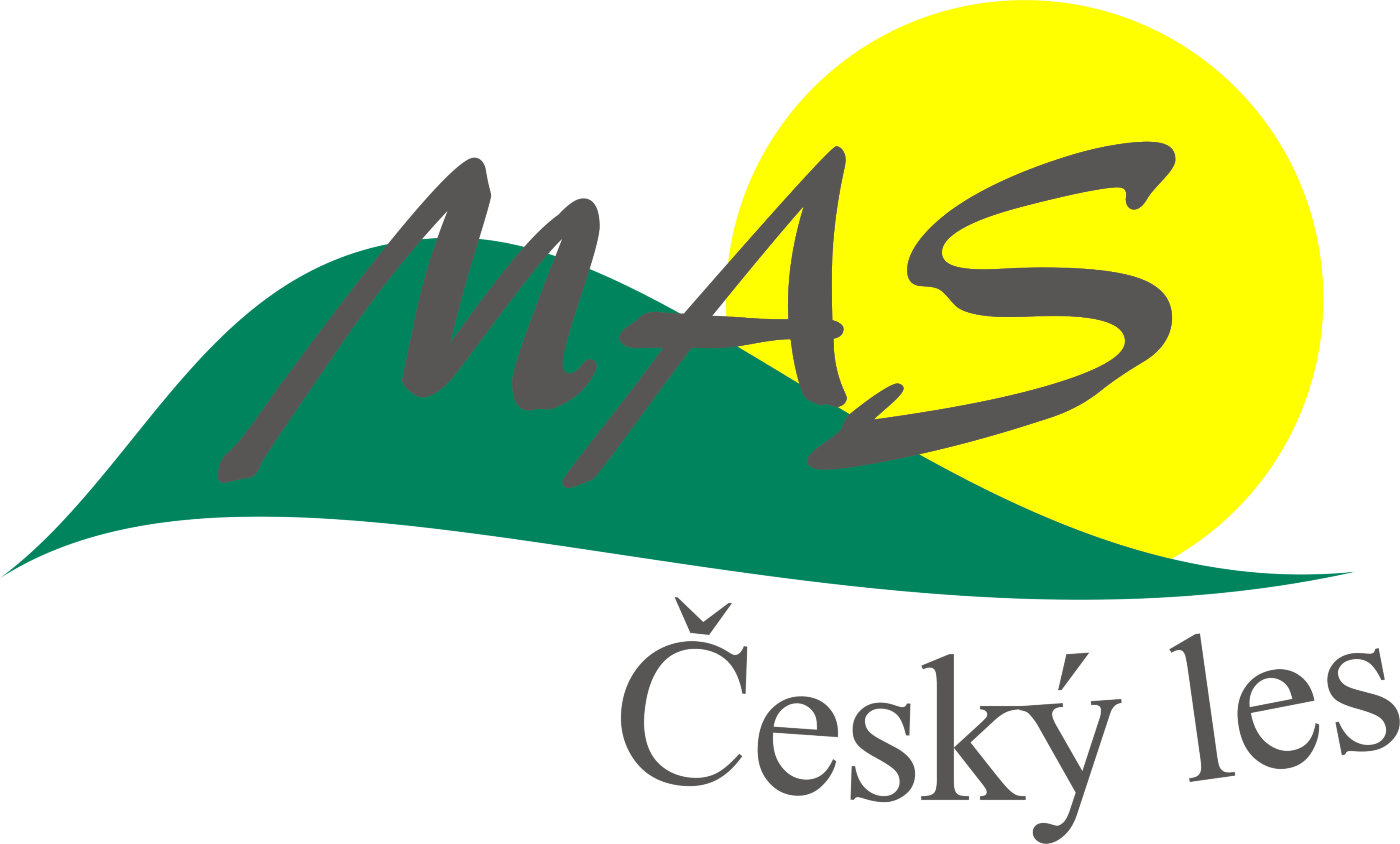 Cílové skupiny
obyvatelé   
návštěvníci 
dojíždějící za prací a službami  
uživatelé veřejné dopravy
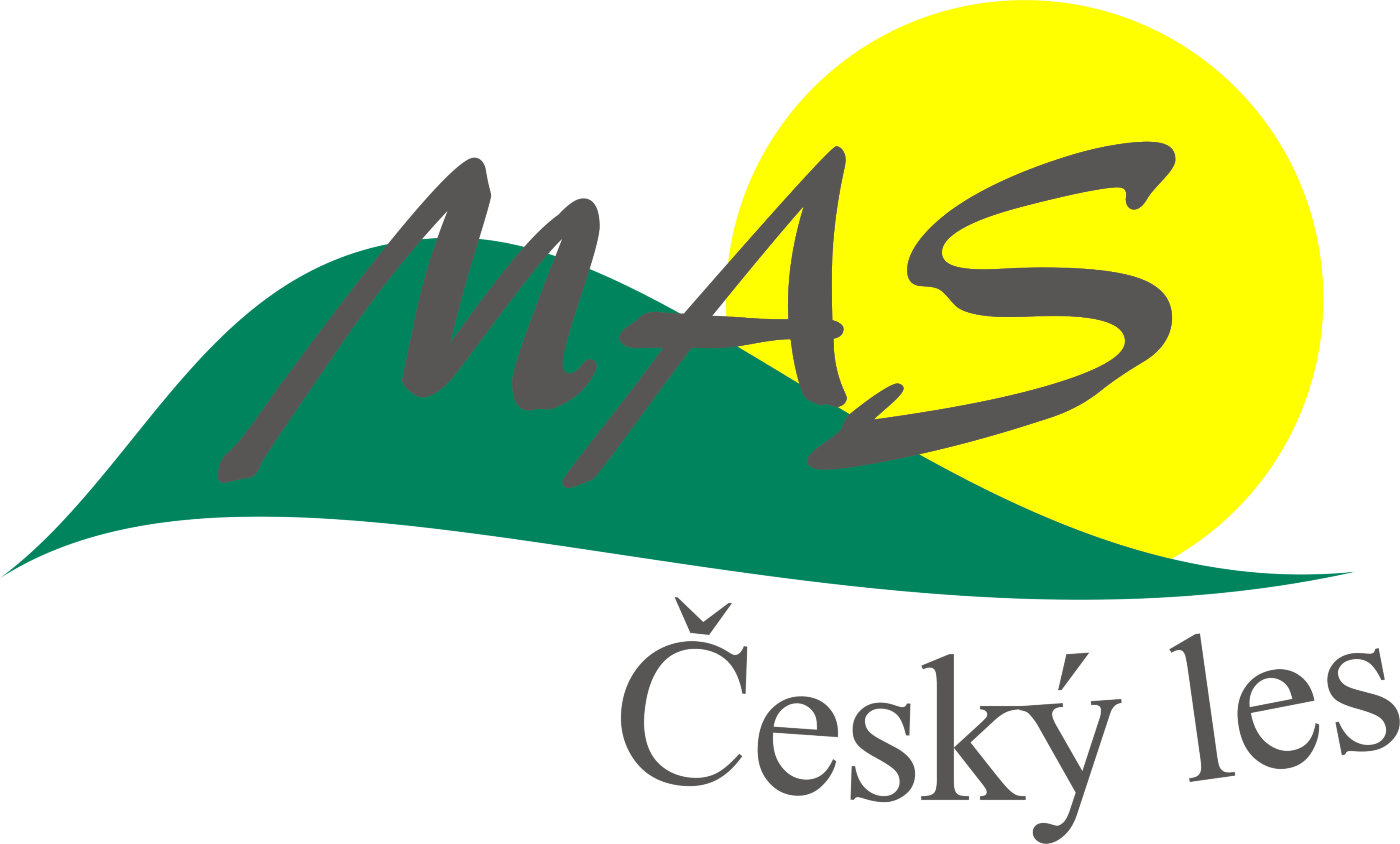 Závazné dokumenty pro žadatele
Obecná pravidla
závazná pro všechny specifické cíle a výzvy
zadávání zakázek, změna projektu, povinná publicita..

Specifická pravidla
pro každou výzvu samostatný dokument
podporované aktivity, způsobilé výdaje, hodnoticí kritéria, povinné 
přílohy – vzory, …..
https://www.strukturalni-fondy.cz/cs/Microsites/IROP/Vyzvy/Vyzva-c-53-Udrzitelna-doprava-integrovane-projekty-CLLD

Výzva MAS
termín pro příjem žádostí a realizaci projektu
min. a max. výše způsobilých výdajů
žadatelé, aktivity, povinné přílohy
kritéria pro hodnocení projektů (součást navazující dokumentace)
Přílohy MAS
http://www.masceskyles.cz/strategie-2014-2020/irop/vyzvy-mas/2-vyzva/
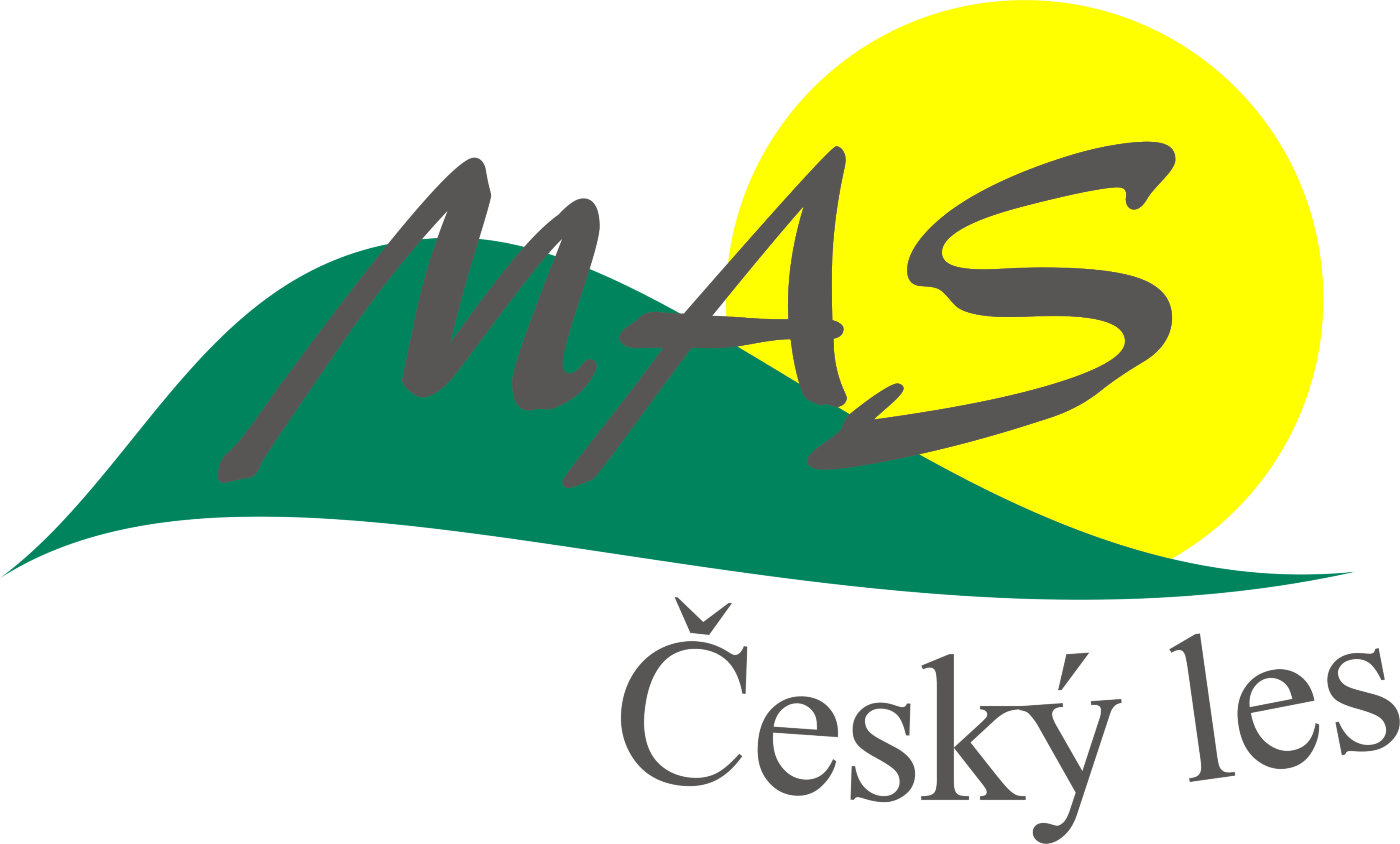 Hodnocení
1. MAS
Přijatelnost a formální náležitosti
Věcné hodnocení – minimální bodová hranice (VK)
Doporučení k výběru projektů (VR) – (do 30 dnů od ukončení věcného hodnocení)


2. CRR
Kritéria pro závěrečné hodnocení způsobilosti (Spec. pravidla) – Provádí CCR do 24 pracovních dní
Vydání Rozhodnutí o poskytnutí dotace – cca 4 měsíce od ukončení výběru na MAS
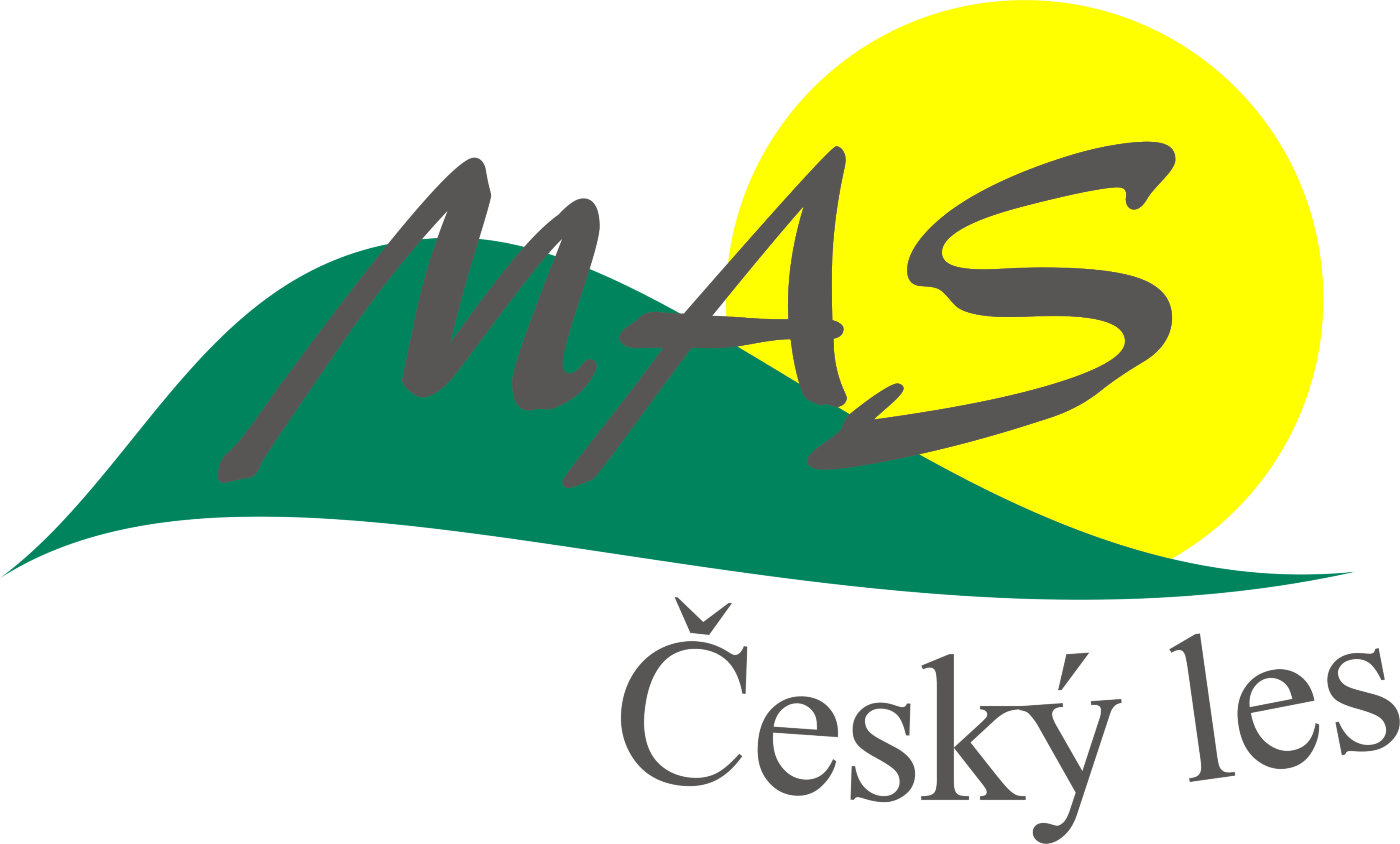 Specifický cíl 1.4: Zvýšení kvality a dostupnosti infrastruktury pro vzdělávání a celoživotní učení – výzva č. 53
Aktivita - Cyklodoprava
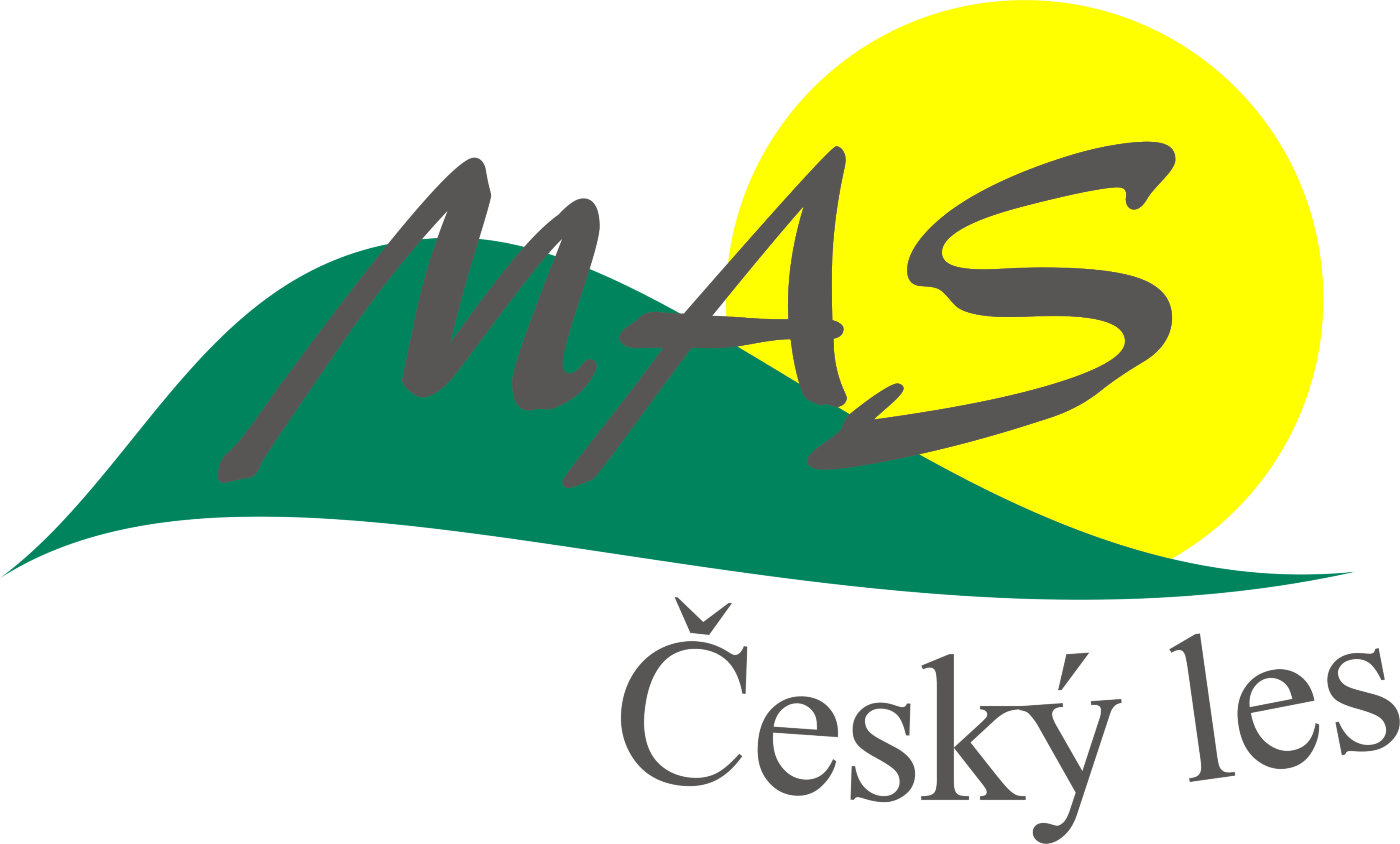 Cyklodoprava(podporované projekty)
výstavba cyklostezek v podobě stavebně upravených a dopravním značením vymezených komunikací, na kterých je vyloučená automobilová doprava

součástí projektu může být budování doprovodné infrastruktury, např. stojanů na kola, úschoven kol, odpočívadel a dopravního značení
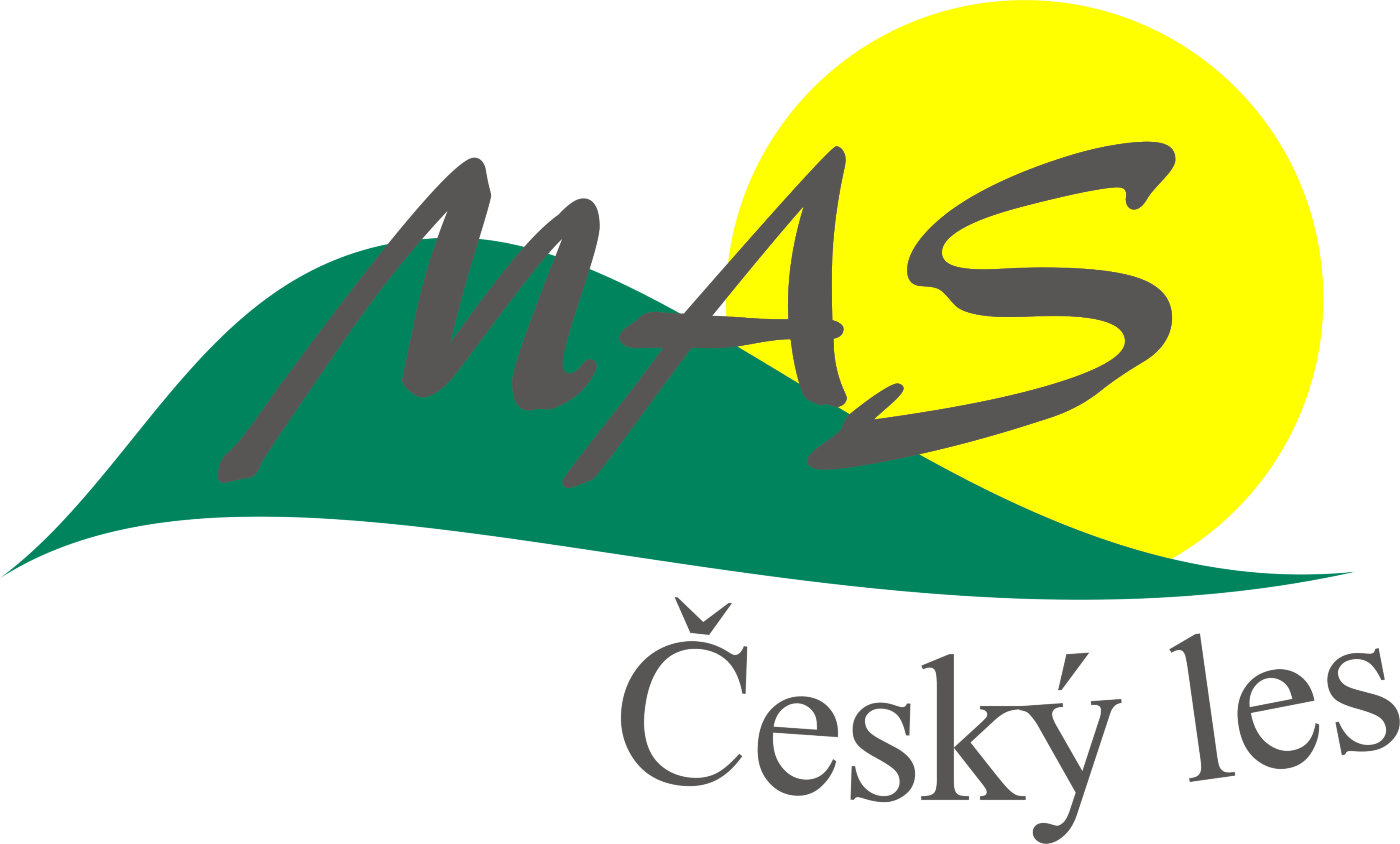 CyklodopravaZpůsobilé výdaje
Hlavní aktivita – min. 85 % z celkových způsobilých výdajů

Stavba cyklostezky
DPH


Vedlejší aktivita –  max do 15 % z celkových způsobilých výdajů
Stavby – výdaje související s komunikací pro cyklisty
Projektové dokumentace
Nákup pozemků a staveb
Zabezpečení stavby

Dokladování způsobilých výdajů projektu v příloze č. 10 Specifických Pravidel.
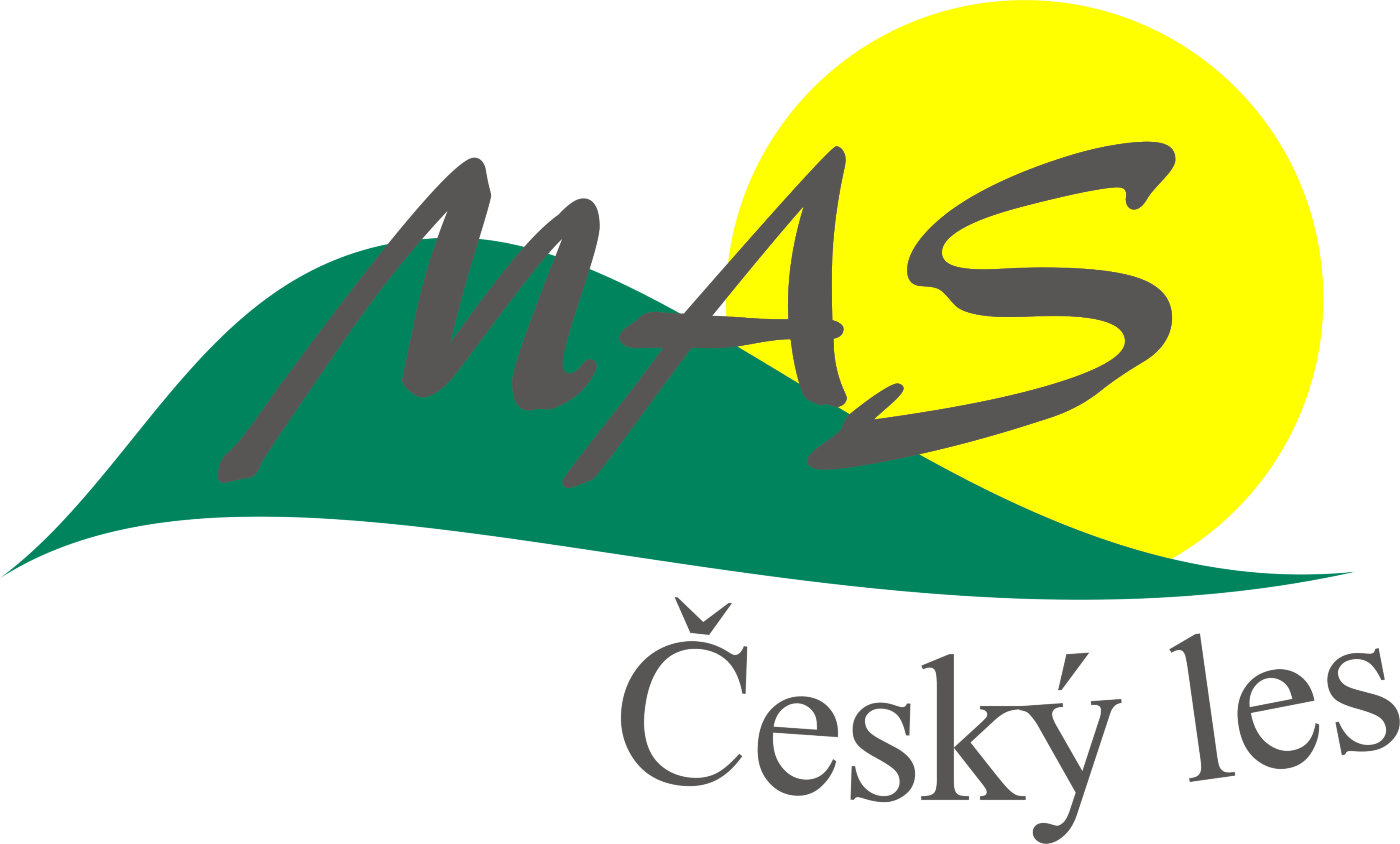 CyklodopravaZpůsobilé výdaje – Hlavní aktivita
Stavba: 

výdaje na realizaci samostatných stezek pro cyklisty
výdaje související s komunikací pro cyklisty: 
volně dostupné pevné stojany a uzamykatelných boxů na jízdní kola, detekce jejich obsazenosti, jejich zastřešení, osvětlení a přímé napojení na komunikaci pro cyklisty, 
podchody, lávky, části mostních objektů a propustků,
opěrné zdi, násypy, svahy a příkopy, 
přejezdy pro cyklisty, místa pro přecházení a přechody pro chodce, jejich nasvětlení a ochranné ostrůvky, 
pásy pro chodce umístěné podél jízdních pruhů pro cyklisty v přidruženém prostoru silnic a místních komunikací, 
zábradlí na mostech a zábradlí jako bezpečnostní opatření, 
svislé a vodorovné dopravní značení včetně zvýrazňujících prvků,
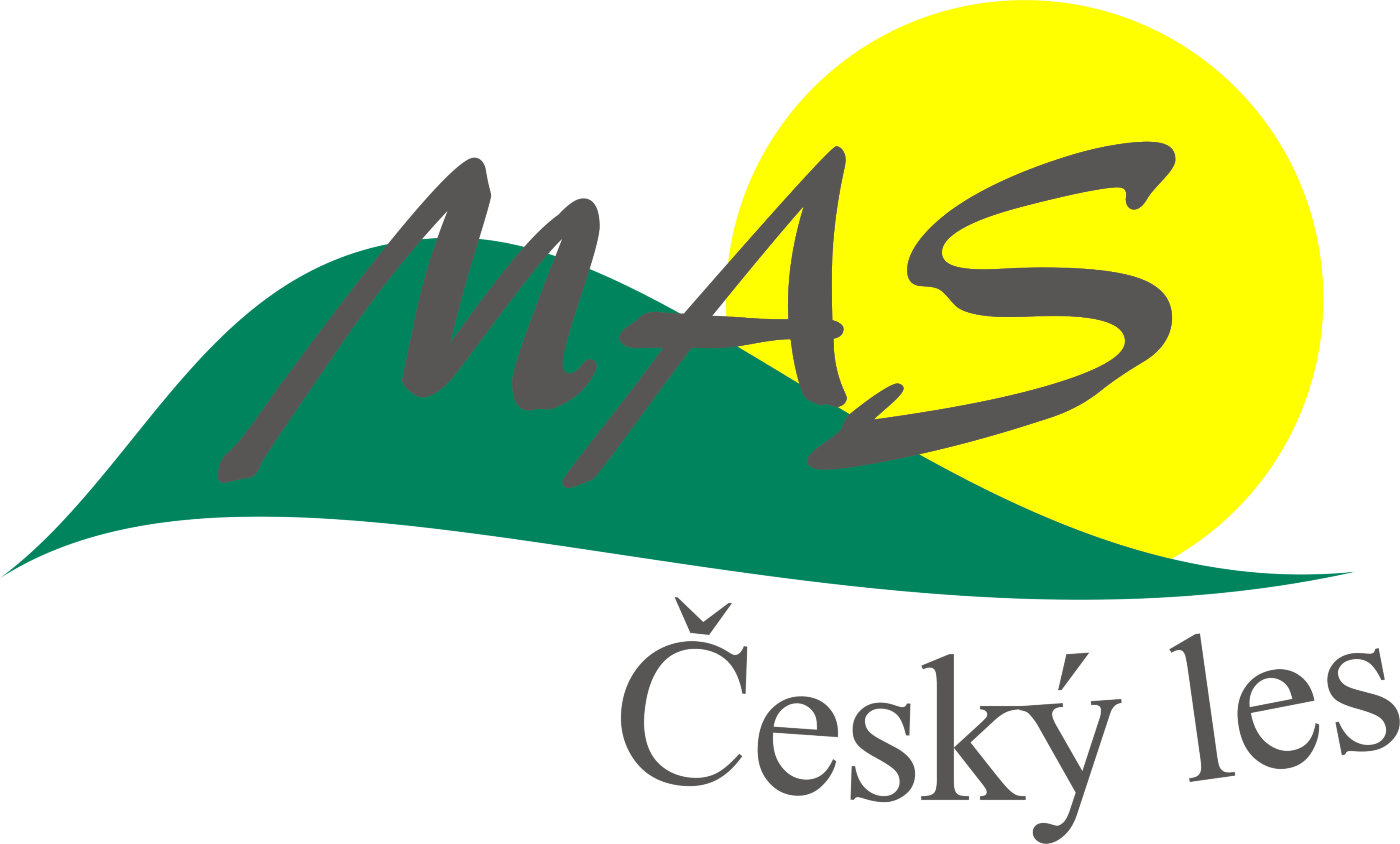 CyklodopravaZpůsobilé výdaje – Hlavní aktivita
Stavba: 

světelné signalizační zařízení řídící provoz samostatného přejezdu pro cyklisty nebo samostatného přechodu pro chodce s přejezdem pro cyklisty, 
dešťové vpusti, šachty a přípojky k odvodu vod z povrchu komunikace do kanalizace, 
vegetační úpravy nezpevněných pozemků dotčených stavbou, 
veřejné osvětlení komunikace pro cyklisty a hlavního dopravního prostoru pozemní komunikace v zastavěném území obce, 
bezpečnostní opatření realizovaná na silnici, místní komunikaci nebo dráze (vychýlení jízdního pruhu, zúžení komunikace, zvýšení protismykových vlastností krytu vozovky, zvýrazňující dopravní značení, dopravní zařízení a optické prvky, svodidla v nebezpečných úsecích, prvky aktivní bezpečnosti v blízkosti přejezdů pro cyklisty a související telematika),
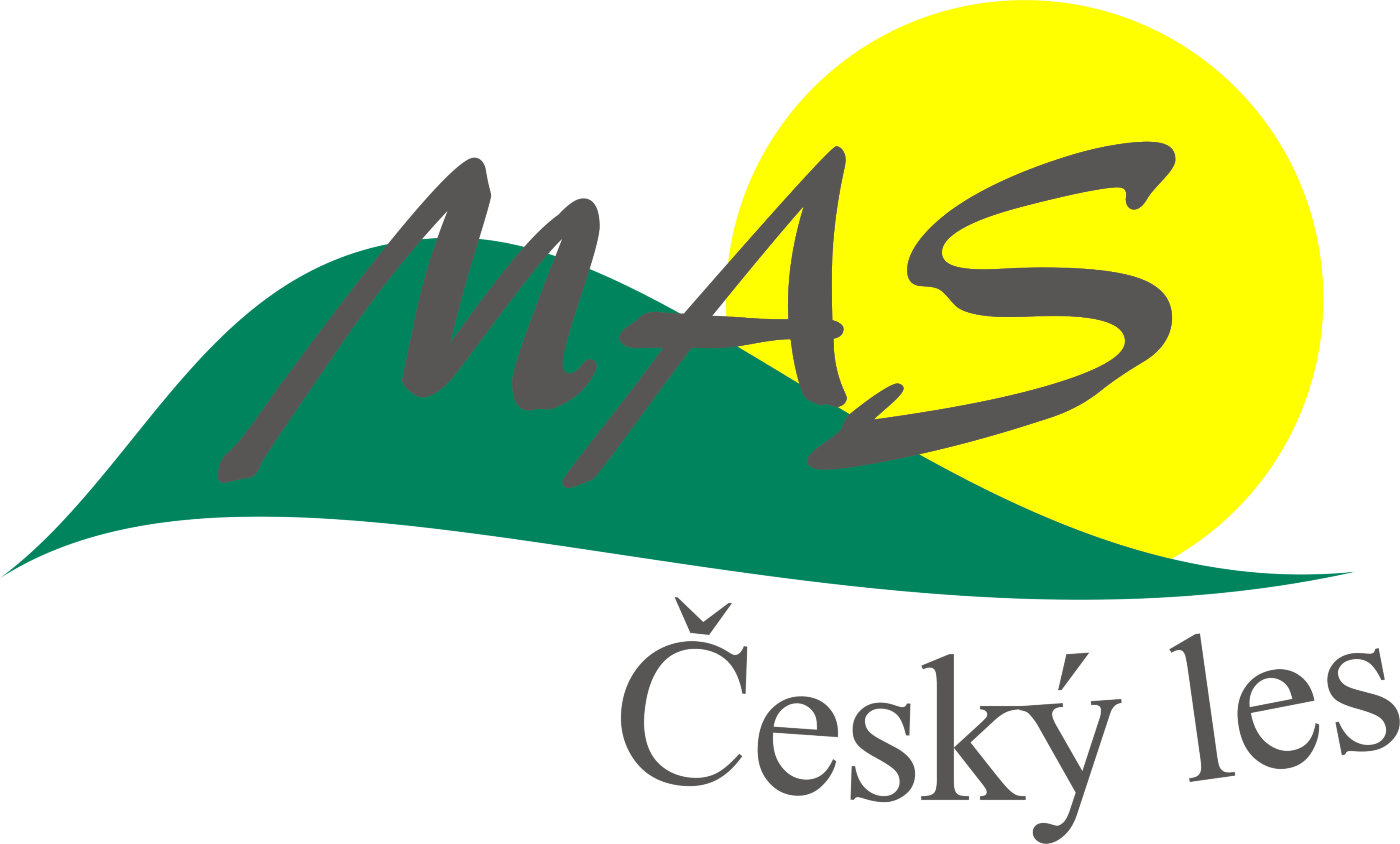 CyklodopravaZpůsobilé výdaje – Hlavní aktivita
Stavby: 

Další související výdaje:
příprava staveniště, 
demolice objektů podmiňujících výstavbu, 
manipulace s kulturními vrstvami zeminy, 
rekultivace ploch původně zastavěných pozemků,

výdaje na realizaci svislého a vodorovného dopravního značení vyhrazených jízdních pruhů pro cyklisty, piktogramových koridorů pro cyklisty, vyhrazených jízdních pruhů pro autobusy a jízdní kola v hlavním dopravním prostoru silnic a místních komunikací a na související úpravu svislého a vodorovného dopravního značení těchto pozemních komunikací, 

musí být součástí položkového rozpočtu stavby podle předložené projektové dokumentace; projektová dokumentace musí všechny položky zahrnovat v rámci stavebních objektů nebo provozních souborů stavby; příjemce bude se žádostí o platbu předkládat přehled čerpání z jednotlivých položek rozpočtu stavby.
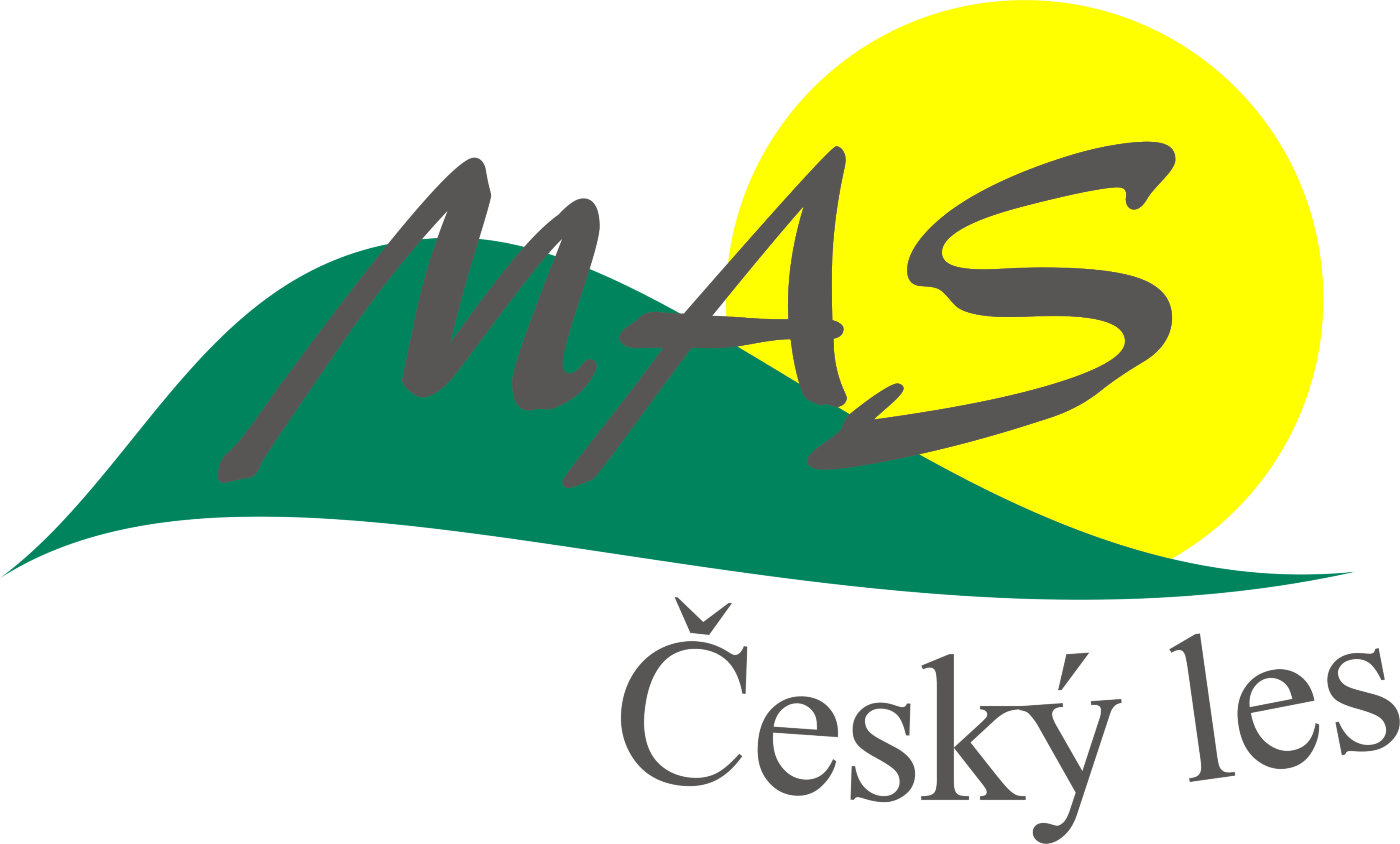 CyklodopravaZpůsobilé výdaje – Vedlejší aktivita
Stavby: 
 výdaje související s komunikací pro cyklisty: 
odpočívadla a jejich vybavení lavičkami, stolky, osvětlením, informačními tabulemi a přístřešky, 
připojení sousedních nemovitostí maximálně v délce odpovídající šířce komunikace pro pěší souběžné s komunikací pro cyklisty, 
výdaje na stavbou vyvolané investice: 
stavbou vyvolané ostatní úpravy a přeložky stávajících pozemních komunikací a připojení sousedních nemovitostí, přeložky stávajících inženýrských sítí, drážních objektů a oplocení, provizorní komunikace a lávky pro pěší a cyklisty a přechodné dopravní značení, 
výdaje na stavební úpravy a opravy hlavního dopravního prostoru silnic a místních komunikací v části vymezené upravovaným nebo realizovaným vodorovným dopravním značením vyhrazených jízdních pruhů pro cyklisty, piktogramových koridorů pro cyklisty a vyhrazených jízdních pruhů pro autobusy a jízdní kola,
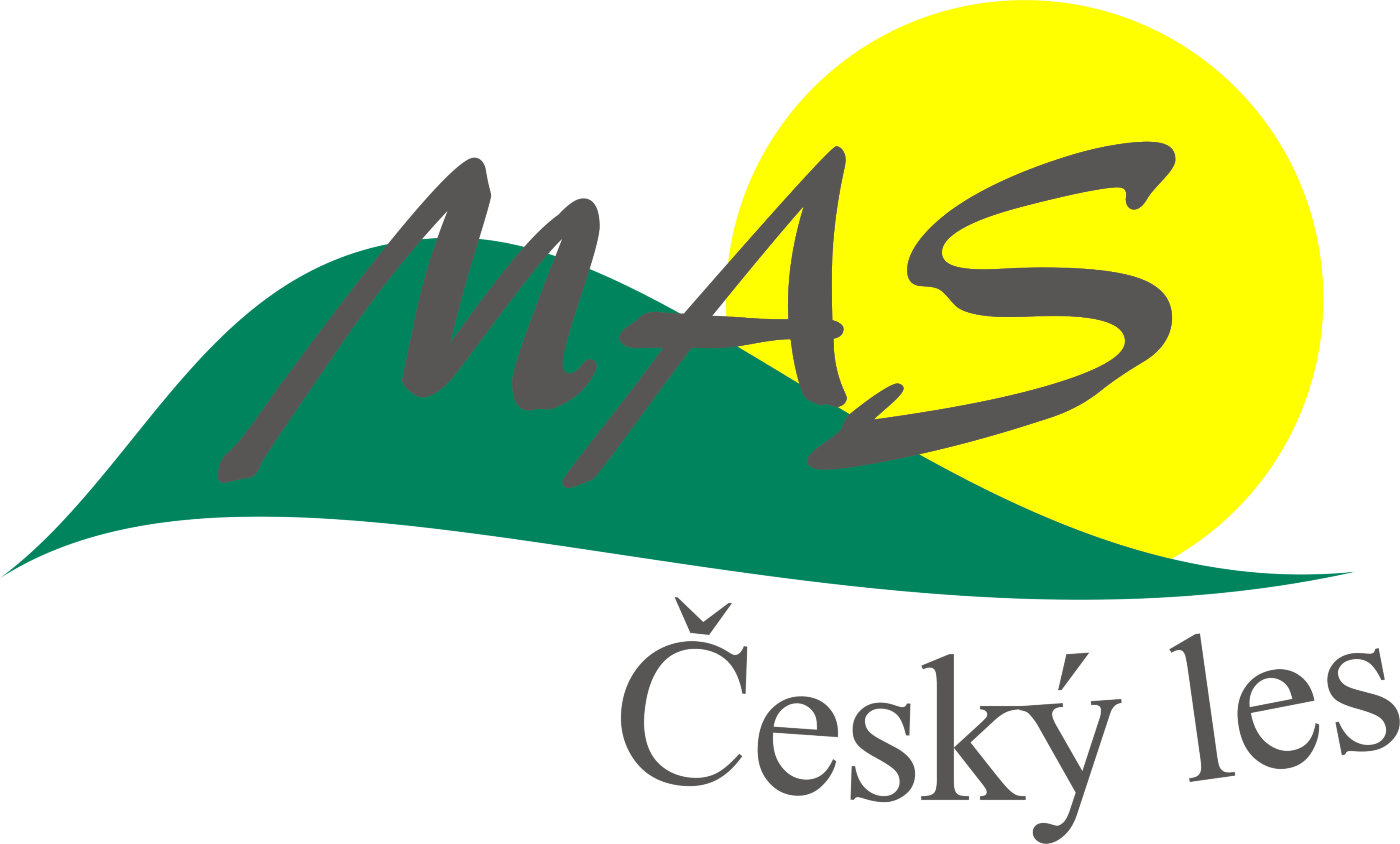 CyklodopravaZpůsobilé výdaje – Vedlejší aktivita
Projektová dokumentace: 

Výdaje na zpracování:
dokumentací v procesu EIA (oznámení, dokumentace), 
dokumentace pro vydání územního rozhodnutí (DUR), dokumentace k oznámení o záměru v území (DOZU), 
projektové dokumentace pro vydání stavebního povolení (DSP), projektové dokumentace pro ohlášení stavby (DOS), 
projektové dokumentace pro provádění stavby (PDPS), zadávací dokumentace stavby (ZDS), realizační dokumentace stavby (RDS), 
dokumentace skutečného provedení stavby (DSPS), 
dokumentace návrhu dopravního značení, 
souvisejících průzkumů, geodetických zaměření, studií a posouzení.
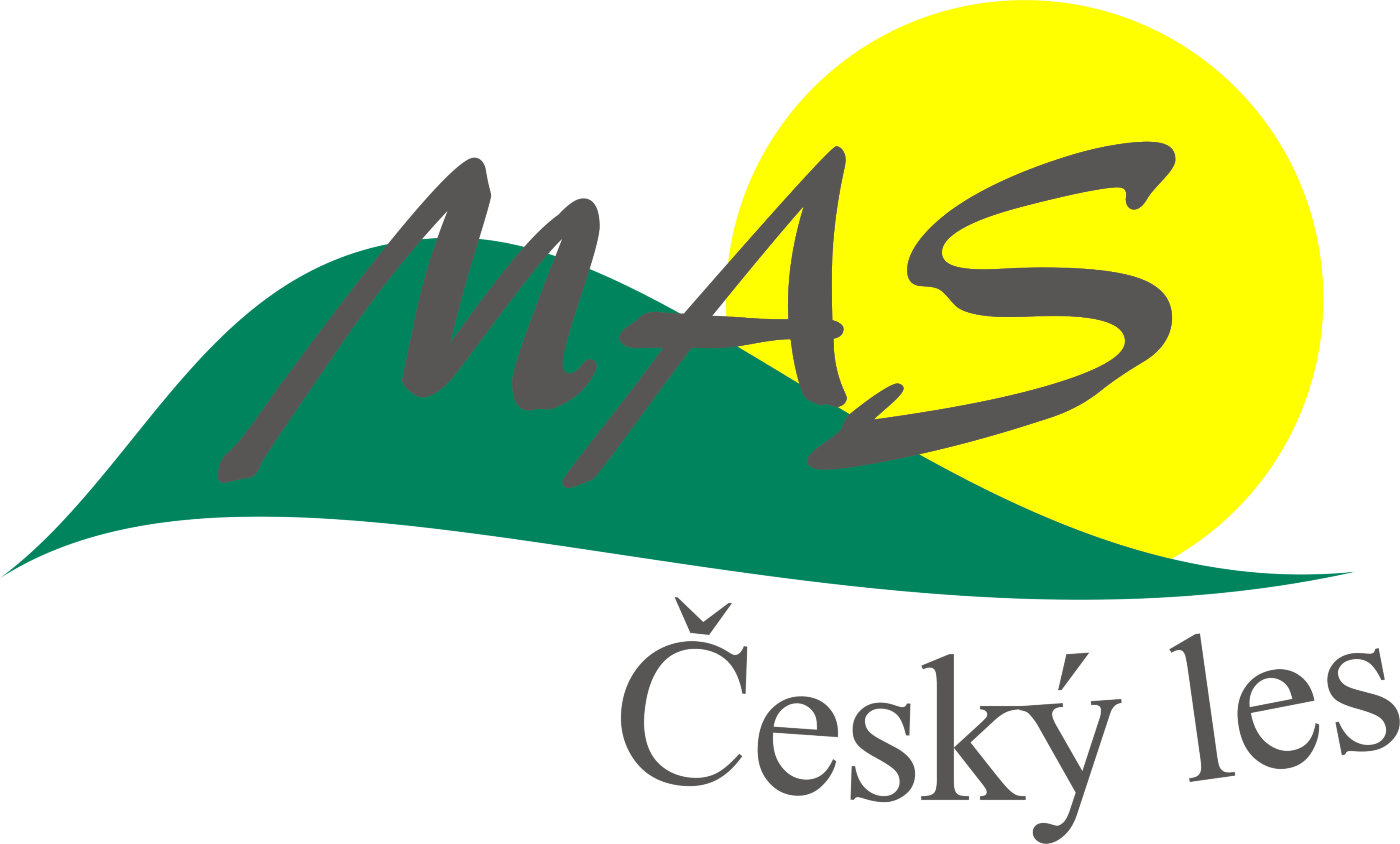 CyklodopravaZpůsobilé výdaje – Vedlejší aktivita
Nákup pozemků a staveb

nákup a vyvlastnění nemovitostí nesmí přesáhnout 10 % celkových způsobilých výdajů projektu, 
 výdaje, které splňují všechny následující podmínky: 
pořízení nemovitostí (pozemků, staveb) je nezbytnou podmínkou realizace projektu, 
nemovitosti jsou oceněny znaleckým posudkem ne starším než 6 měsíců před nabytím nemovitosti do vlastnictví žadatele a posudek byl vyhotoven znalcem podle zákona č. 151/1997 Sb., o oceňování majetku, ve znění pozdějších předpisů, 
pořizovací cena nemovitostí je způsobilým výdajem maximálně do výše ceny zjištěné znaleckým posudkem, 

výdaje na vyvlastnění (Specifická pravidla)
způsobilým výdajem je nejvýše náhrada stanovená v rozhodnutí o vyvlastnění, 
způsobilým výdajem je rovněž náklad stanovený podle zvláštního zákona (tj. náklady na stěhování apod.), 
výdaje na úhradu odvodů za odnětí půdy ze zemědělského a lesního půdního fondu.
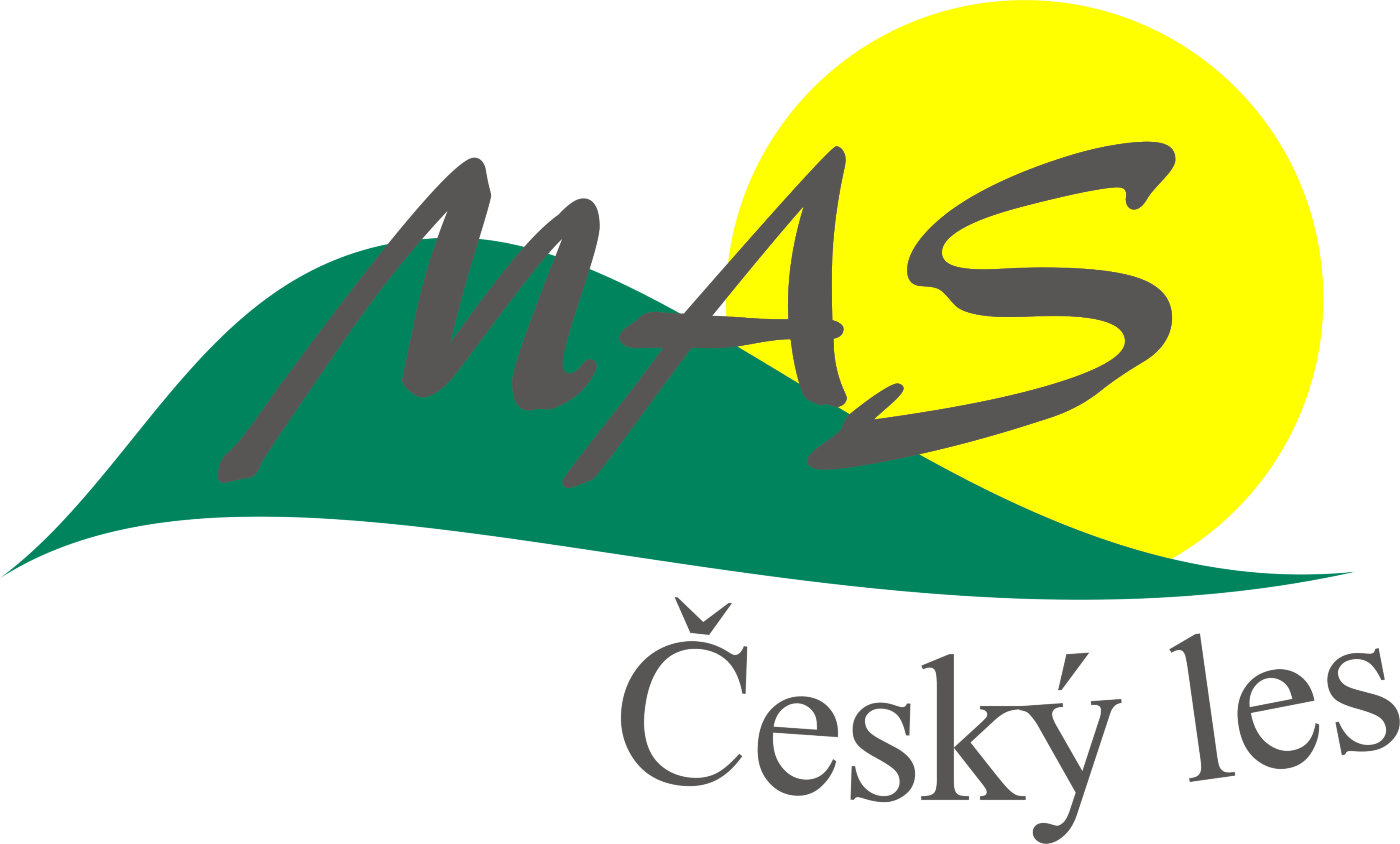 CyklodopravaZpůsobilé výdaje – Vedlejší aktivita
Zabezpečení výstavby


výdaje na zabezpečení výstavby: 
technický dozor investora (TDI), 
autorský dozor (AD), 
zajištění bezpečnosti a ochrany zdraví při práci (BOZP), 
geodetické práce, zkoušky materiálů a konstrukcí na staveništi, 

výdaje na inženýring projektu zahrnující projednání a podání projektových dokumentací stavby a souvisejících žádostí pro příslušná správní řízení. 

Pořízení služeb bezprostředně souvisejících s realizací projektu 
 výdaje na zpracování studie proveditelnosti (podle přílohy č. 4D Spec. Pravidel).
 
Povinná publicita 
výdaje na povinné informační a propagační nástroje podle kap. 13 Obecných pravidel.
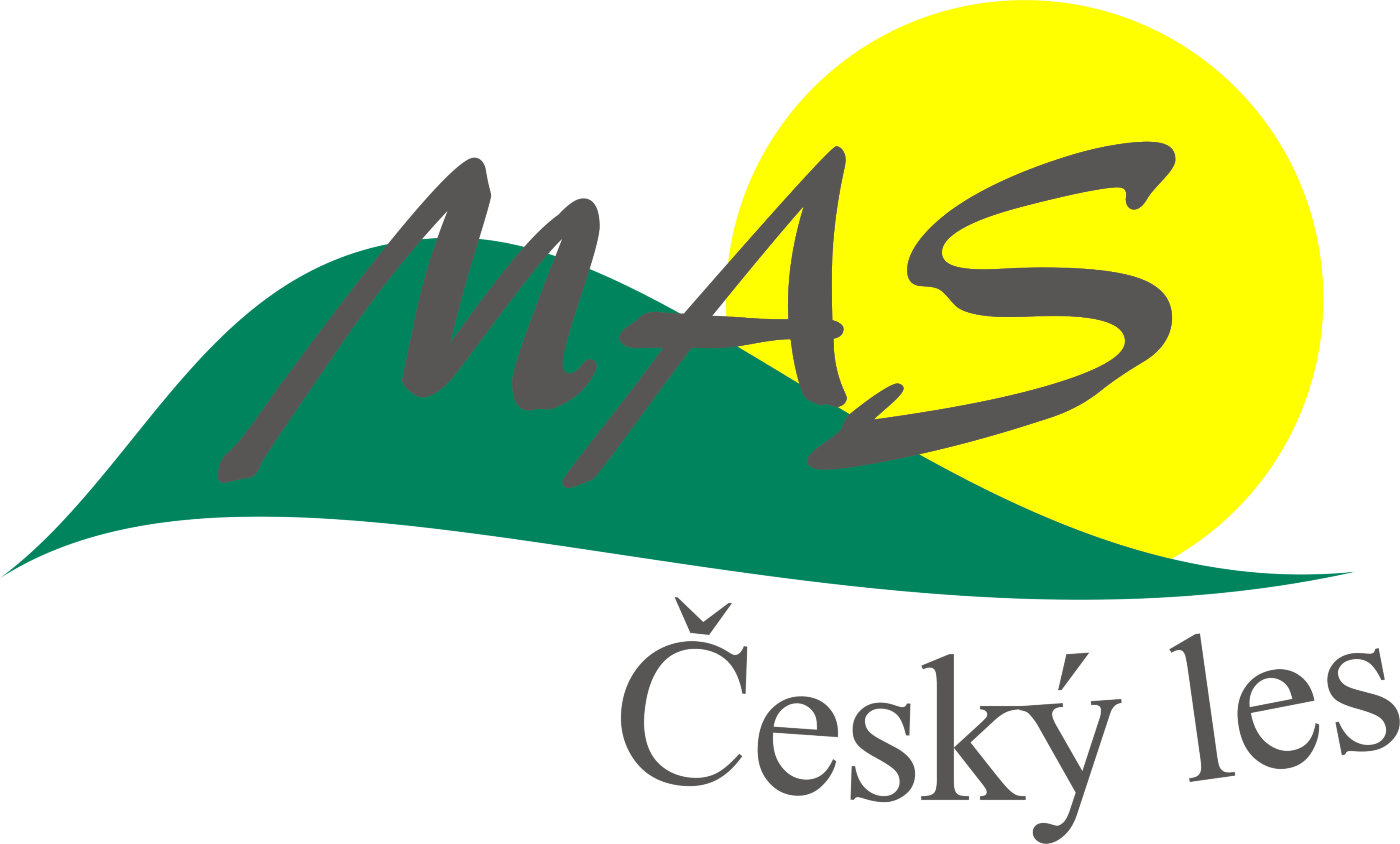 CyklodopravaDPH
Hlavní aktivity:

pokud žadatel není plátce DPH, 
pokud nemá plátce DPH k podporovaným aktivitám nárok na odpočet na vstupu, 
DPH je způsobilým výdajem, jen je-li způsobilým výdajem plnění, ke kterému se vztahuje. 

Vedlejší aktivity: 

pokud nemá plátce DPH k podporovaným aktivitám nárok na odpočet na vstupu, 
DPH je způsobilým výdajem, jen je-li způsobilým výdajem plnění, ke kterému se vztahuje
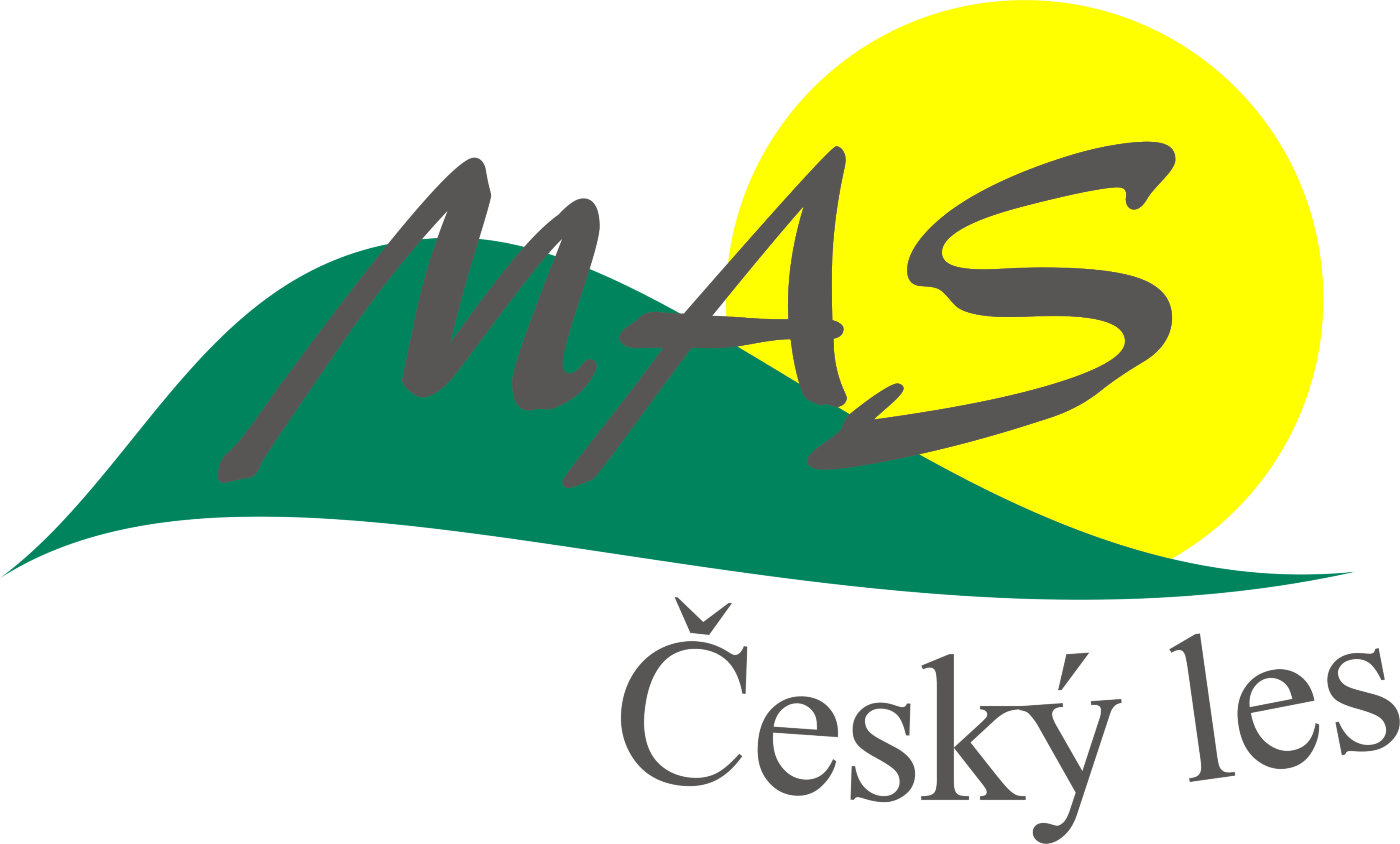 CyklodopravaNezpůsobilé výdaje
veškeré výdaje spojené s realizací části projektu, která zasahuje mimo území vymezené v integrované strategii CLLD, 
výdaje na přípravu a zpracování žádosti o podporu, s výjimkou zpracování studie proveditelnosti, 
výdaje spojené s řízením a administrací projektu, 
výdaje na zpracování zadávacích podmínek k zakázkám a organizaci výběrových a zadávacích řízení, 
výdaje na zpracování průzkumů, studií a posouzení nesouvisejících s projektovými dokumentacemi, 
výdaje na nákup nemovitostí mezi spojenými osobami vymezenými v § 23 odst. 7 zákona o dani z příjmu, ve znění pozdějších předpisů, 
výdaje na uzavření kupní smlouvy, popř. smlouvy o smlouvě budoucí kupní, k nákupu nemovitosti, výdaje na vyhotovení znaleckého posudku, poplatky za zápis do katastru nemovitostí, výdaje na geodetické zaměření pozemku a vyhotovení geometrického plánu, 
úroky z úvěrů, půjček, splátky úvěrů a půjček, 
pojištění,
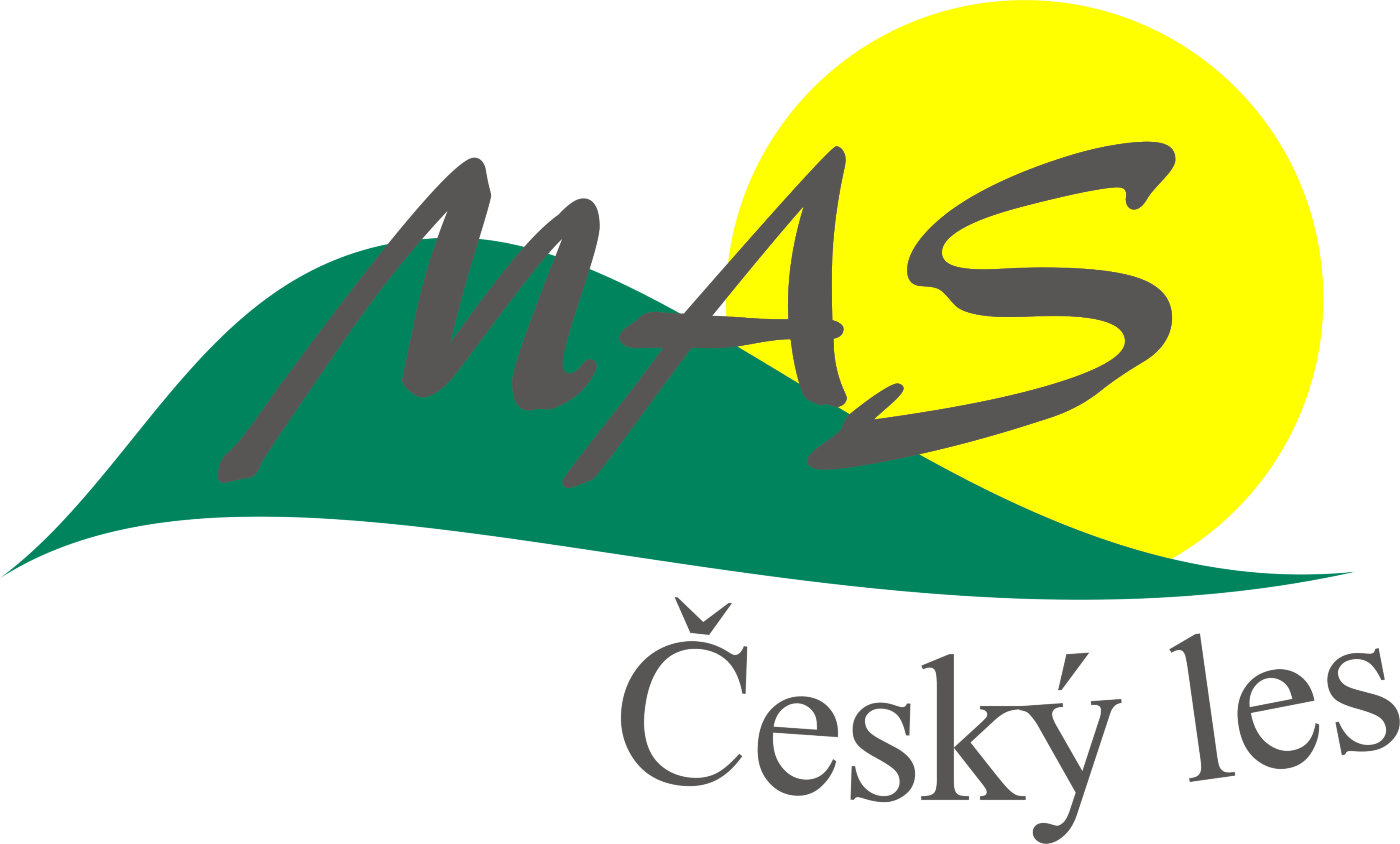 CyklodopravaNezpůsobilé výdaje
bankovní záruky, pokuty, manka a škody,  jiné daně (silniční daň, daň z nemovitých věcí, daň darovací, daň dědická apod.), 
 cla, výdaje, které jsou součástí likvidace společnosti, nedobytné pohledávky a jiné, 
výdaje na právní spory vzniklé v souvislosti s projektem, např. výdaje na uhrazení soudního poplatku, na pořízení důkazů, na právní zastoupení v případě sporu, 
 provozní a režijní výdaje,  náklady na mzdy, platy, náhrady mezd a platů, ostatní osobní náklady, povinné pojistné hrazené zaměstnavatelem, 
cestovní náhrady,  provize,  rezervy na budoucí ztráty a dluhy, 
kurzové ztráty,  odpisy dlouhodobého hmotného a nehmotného majetku, 
výdaje související se smlouvou operativního leasingu (daň, marže pronajímatele, výdaje na refinancování, režijní výdaje, pojišťovací výlohy apod.), 
 výdaje na audit projektu, výdaje na nákup a vyvlastnění pozemků nad 10 % celkových způsobilých výdajů, 
vady díla, které je dodavatel povinen odstranit bez další náhrady.
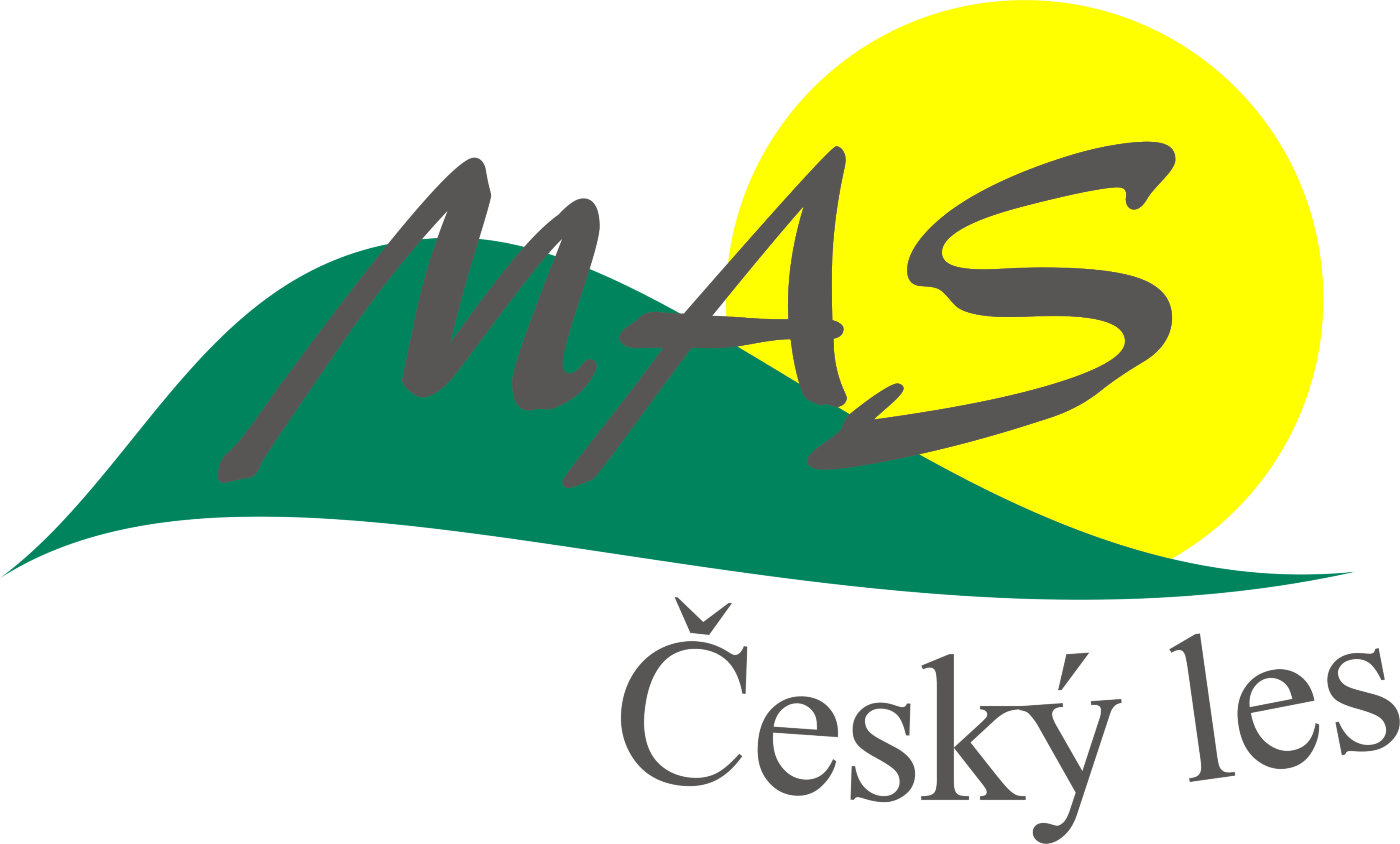 CyklodopravaPovinné přílohy
Povinné přílohy žadatel nahrává na příslušné záložky žádosti o podporu v MS2014+. Více informací je uvedeno v příloze č. 1 Spec. Pravidel.

Pokud je některá povinná příloha pro žadatele nerelevantní, žadatel nahraje jako přílohu dokument, ve kterém uvede zdůvodnění nedoložení povinné přílohy.
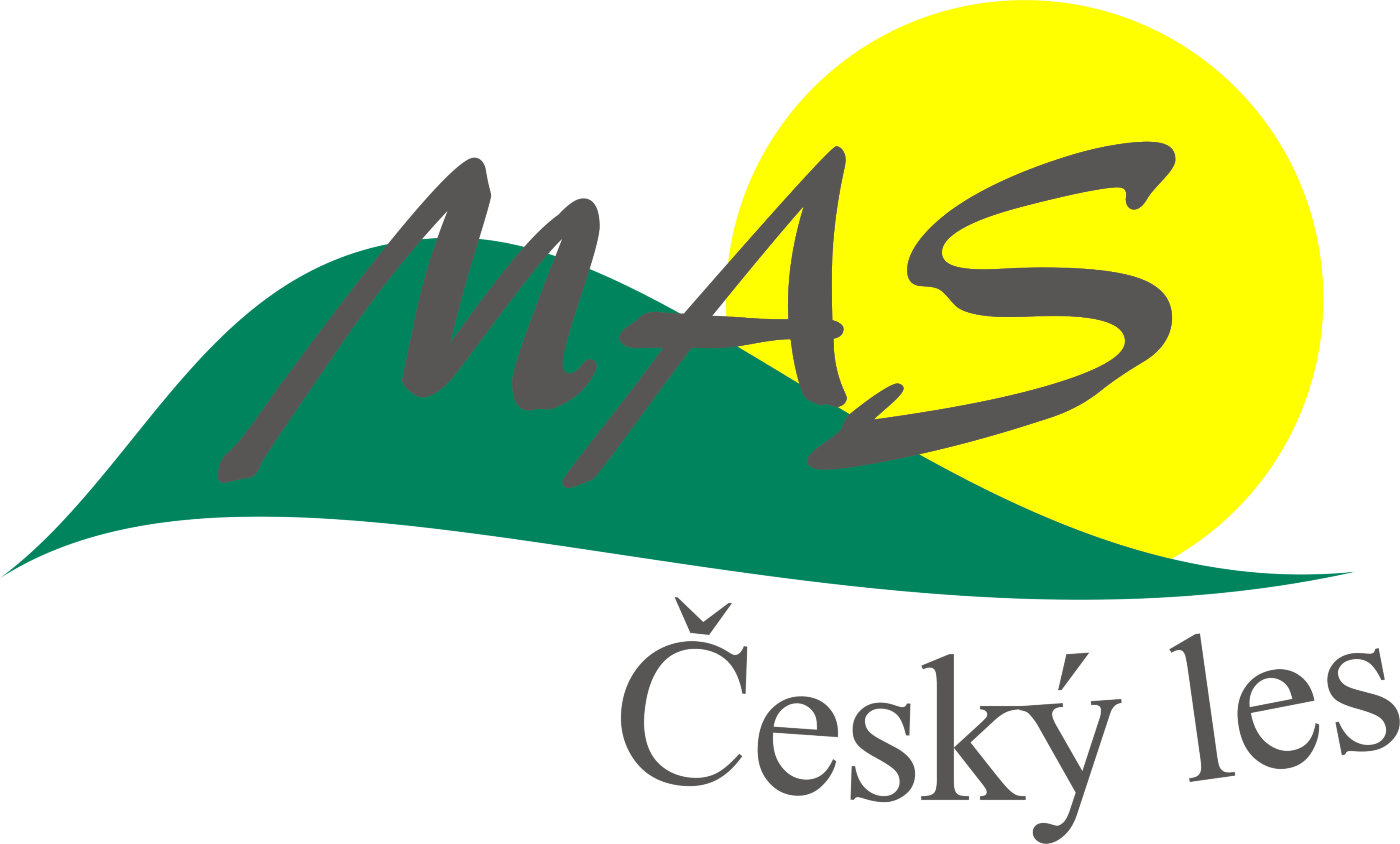 CyklodopravaPovinné přílohy IROP
Plná moc  
– dokládá se v případě přenesení pravomocí na jinou osobu

Zadávací a výběrová řízení
 – dokládá se uzavřená smlouva na plnění zakázky

Doklady o právní subjektivitě žadatele
 – zakladatelské smlouvy, zřizovací listiny atp. (viz Spec. pravidla)

Výpis z rejstříku trestů
- dokládájí všichni statutární zástupci(ne starší jak 3 měsíce)
 
Studie proveditelnosti
 – slouží k posouzení potřebnosti a realizovatelnosti projektu   (přílohač.4E Spec. Pravidel)
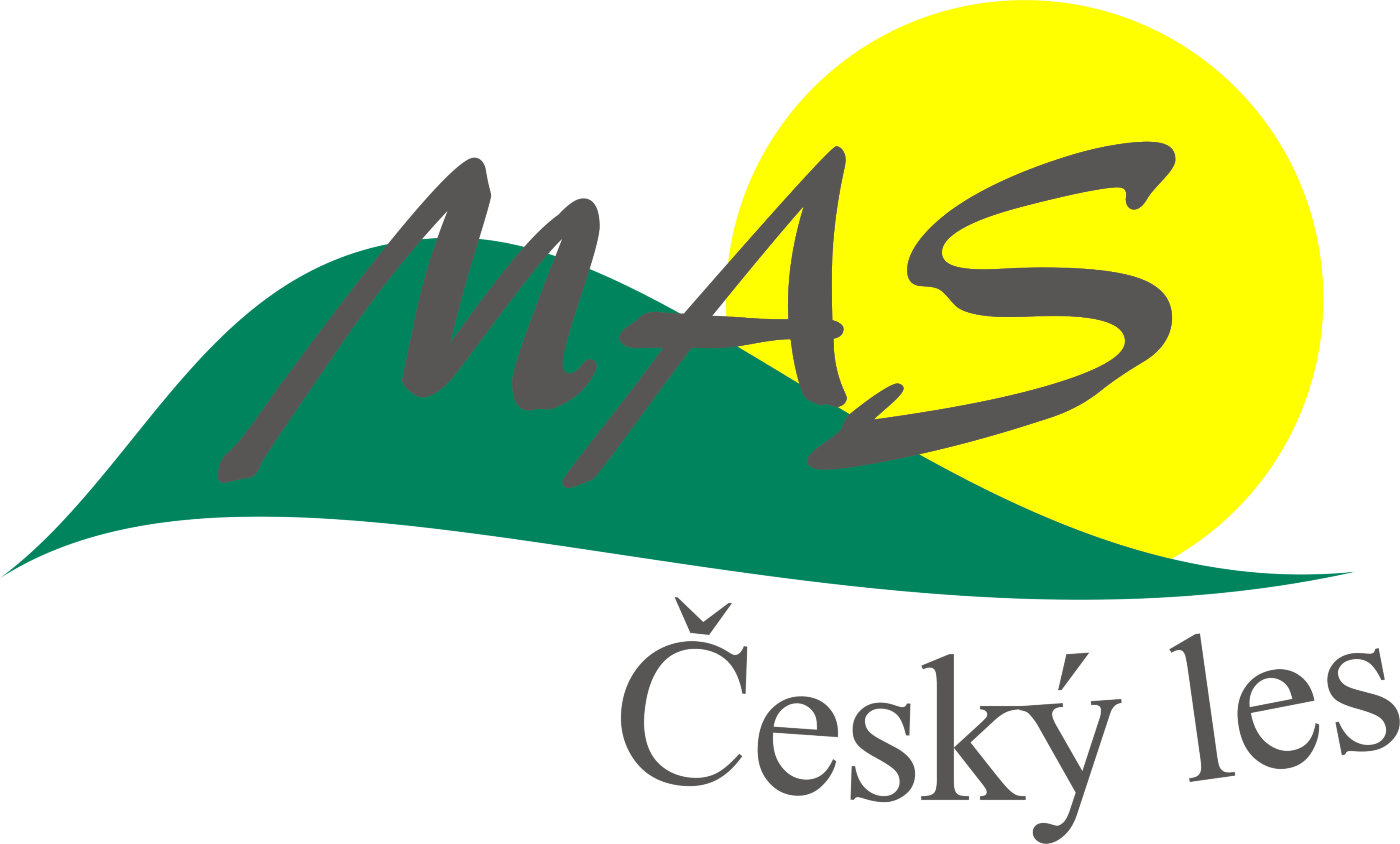 CyklodopravaPovinné přílohy IROP
Karta souladu projektu s principy udržitelné mobility
- Musí být zpracována podle osnovy v příloze č. 5 Specifických Pravidel

Čestné prohlášení o skutečném majiteli
Dokládá se v případě, že žadatel je PO (podnikatel, nadace nebo nadační fond) mimo veřejnoprávní právnické osoby

Územní rozhodnutí nebo územní souhlas nebo veřejnoprávní smlouva nahrazující územní řízení
Pokud stavba nevyžaduje úuzemní rozhodnutí, tak souhlas či veřejnoprávní smlouvu

Žádost o stavební povolení nebo ohlášení, případně stavební povolení nebo souhlas s provedením ohlášeného stavebního záměru nebo veřejnoprávní smlouva nahrazující stavební povolení
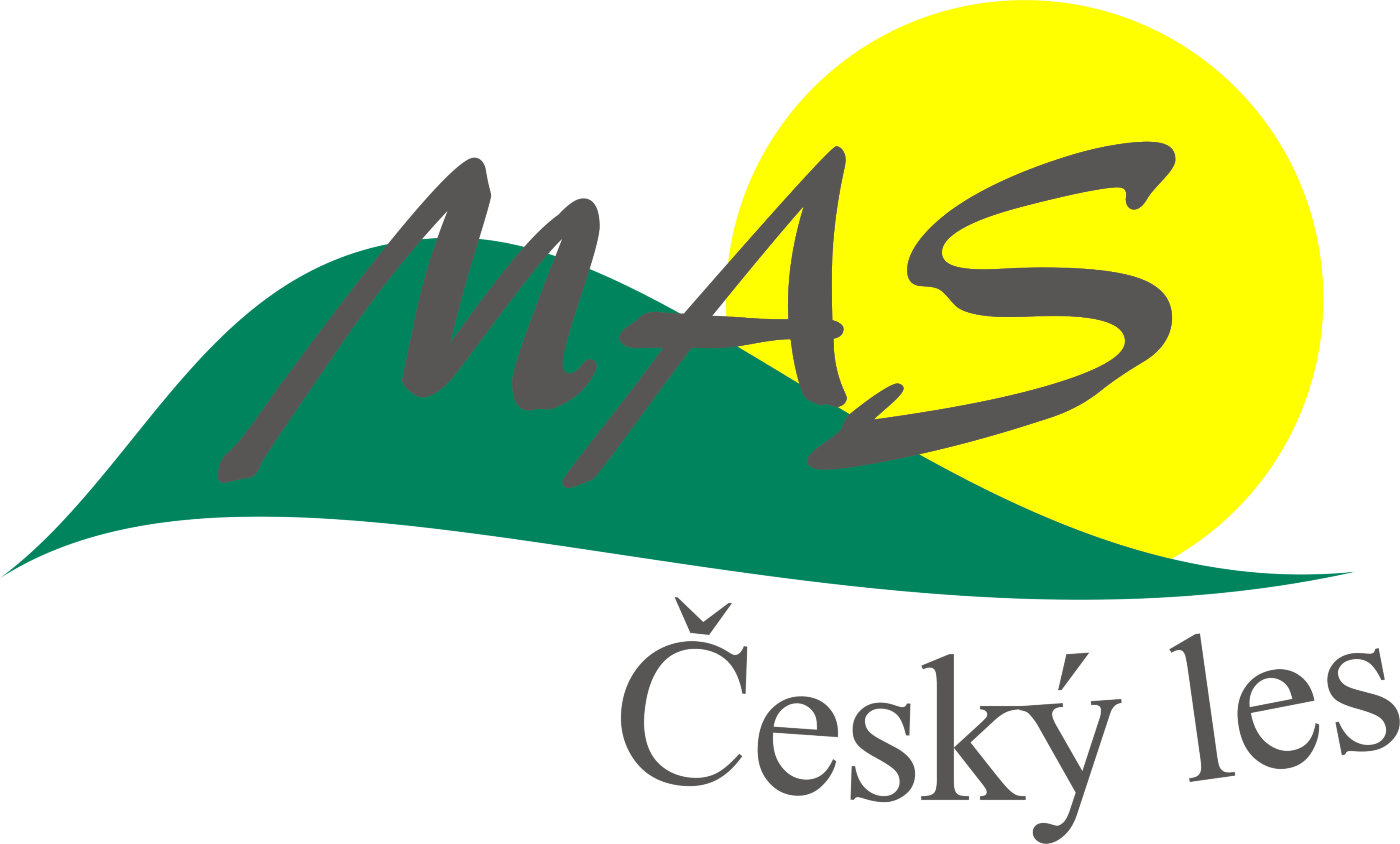 CyklodopravaPovinné přílohy IROP
Projektová dokumentace pro vydání stavebního povolení nebo pro ohlášení stavby

Položkový rozpočet stavby
- Žadatel doloží k žádosti o dotaci ve formátu .pdf  a výstup z ekonomického softwaru .xls (viz Specifická pravidla)

Doklady k výkupu nemovitostí
- Znalecký posudek, kupní smlouva

Výpočet čistých jiných peněžních příjmů
- Dokládá se pokud se předpokládají příjmy

Smlouva o spolupráci
Smlouva o spolupráci musí být k žádosti o podporu přiložena v případě, že projekt má být realizován na území více obcí a žadatelem je jedna z těchto obcí.
yužít lze vzor Partnerské smlouvy, který je přílohou č. 16 Obecných pravidel.
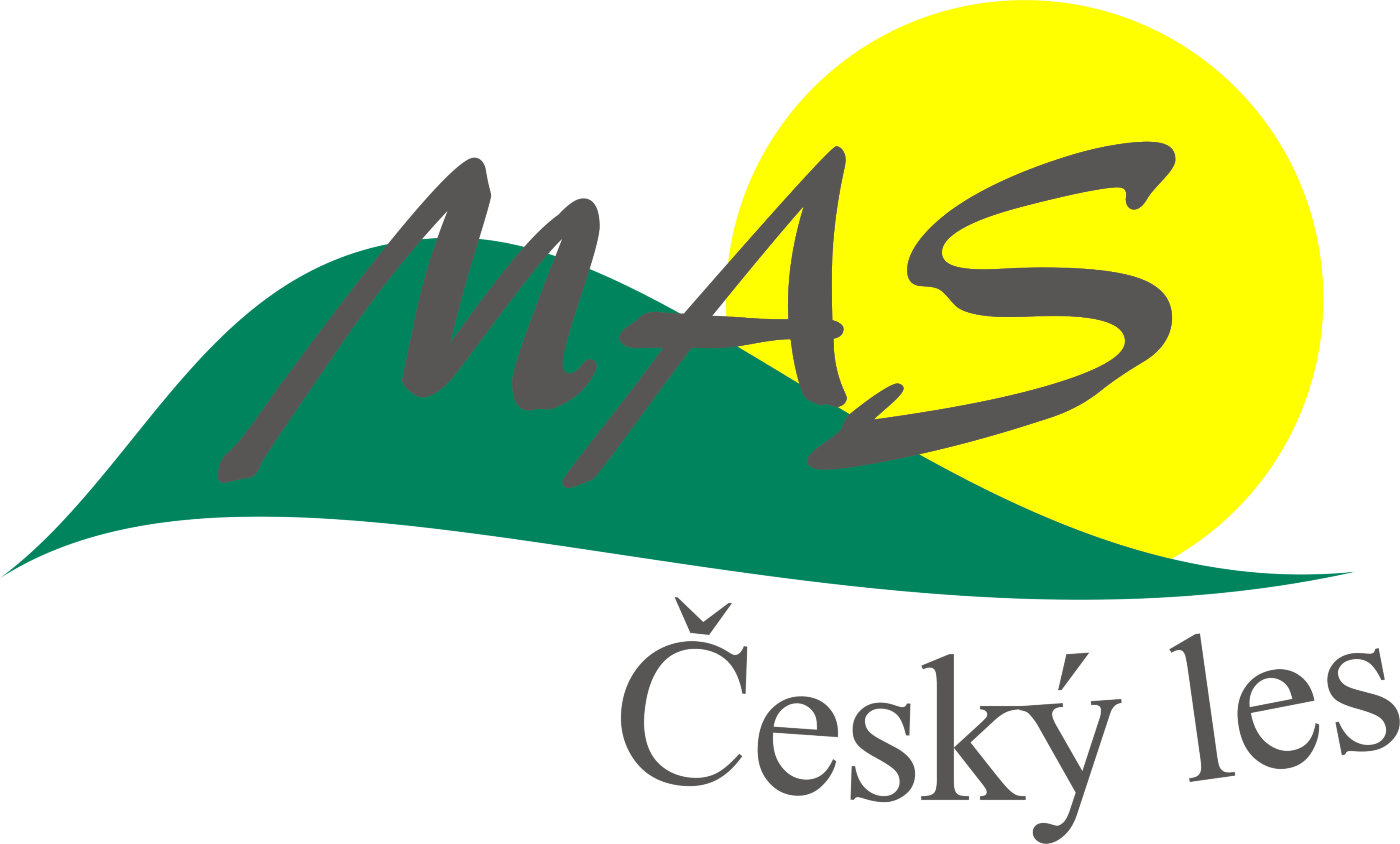 CyklodopravaPovinné přílohy MAS
Přílohy MAS dokládá žadatel v relevantvích případech pouze z hlediska věcného hodnocení.

Příloha č. 15 
Napojení nově vybudované cyklostezky na stávající cyklotrasu nebo cyklostezku

popis přímého napojení cyklostezky na stávající cyklotrasu nebo cyklostezku 
Mapa s vyznačením napojení a vyústění (např. zákres do podkladu online mapy z portálu ČKT)  
Fotodokumentace značení cyklotrasy
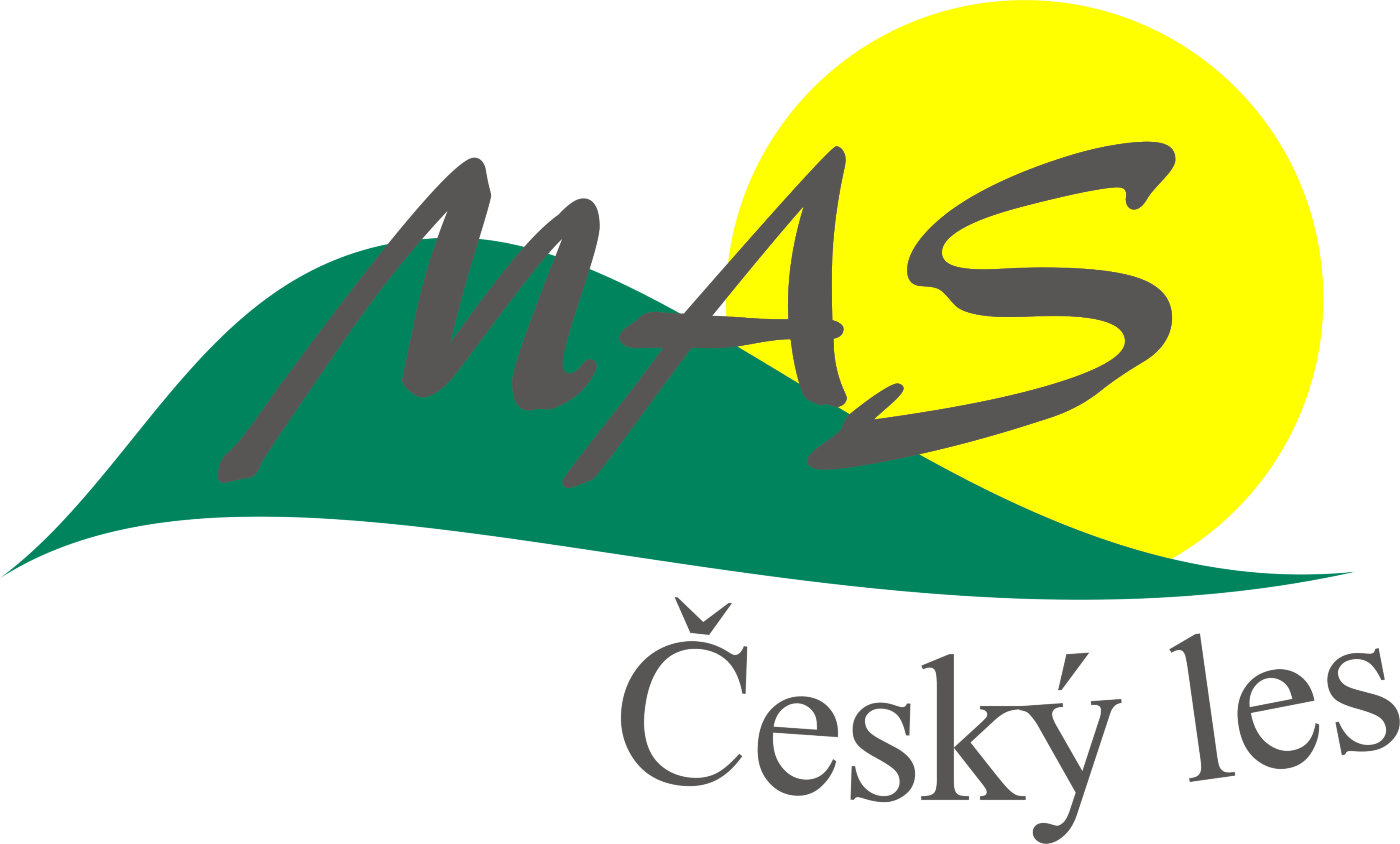 Indikátory
Žadatel je povinen vybrat indikátory, které odpovídají zvolené aktivitě a náplni projektu. Plánovaná hodnota indikátoru je závazná.
Podrobné informace k jednotlivým indikátorům a závazná pravidla jejich vykazování a výpočtu obsahují metodické listy indikátorů v příloze č. 3 Specifických Pravidel. 

Indikátor výstupu

76100 Délka nově vybudovaných cyklostezek a cyklotras

Žadatel v žádosti o podporu vyplňuje datum, ke kterému je výchozí hodnota (vždy 0) stanovena (vždy k datu zahájení realizace projektu) a cílovou hodnotu a datum, ke kterému se zavazuje ji naplnit.
 K naplnění cílové hodnoty indikátoru musí dojít nejpozději k datu ukončení realizace projektu.
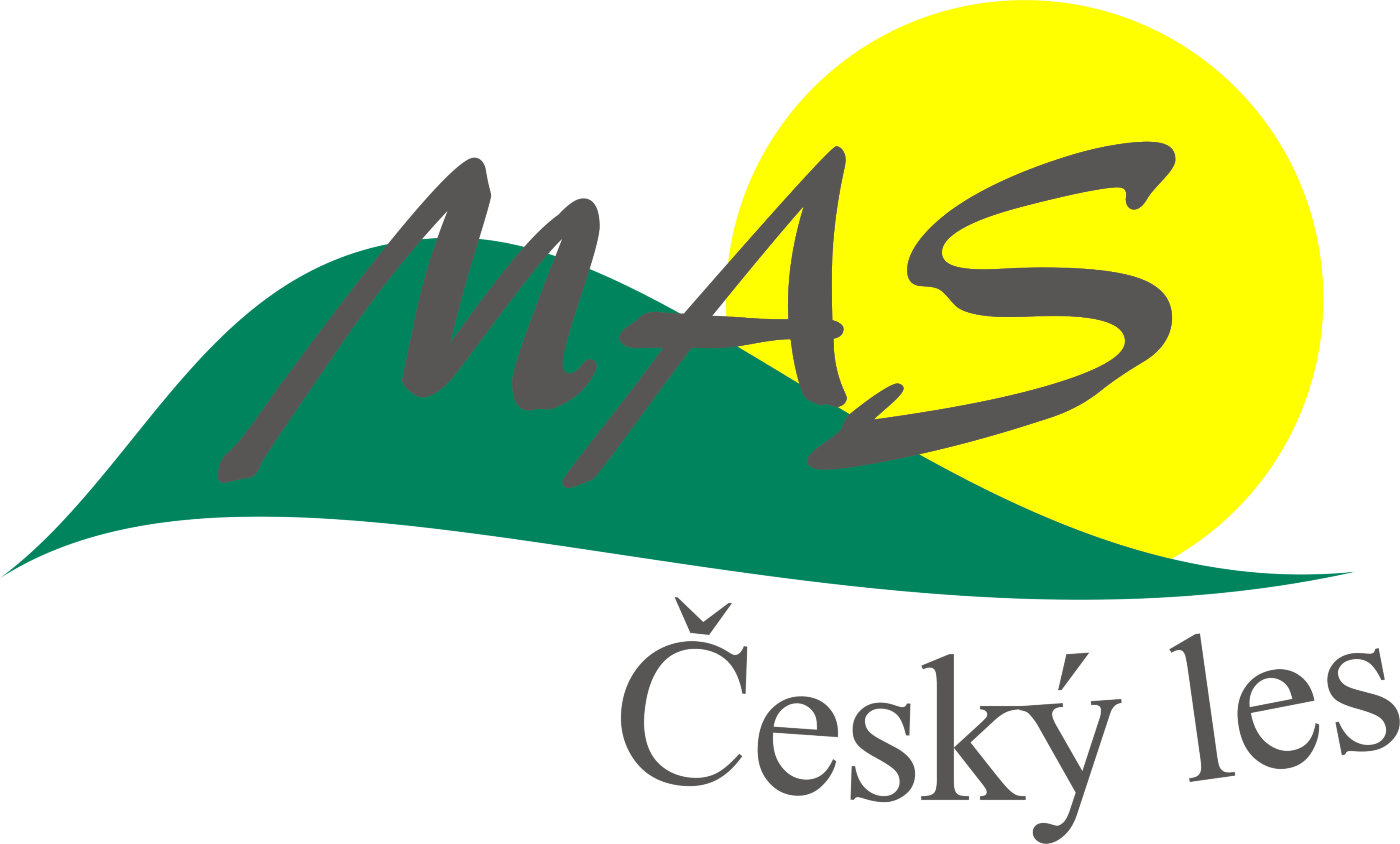 Hodnocení projektů
MAS  - Hodnotící kritéria – příloha č. 1
Kritéria formálních náležitostí
Kritéria hodnocení přijatelnosti
Kritéria pro věcné hodnocení


CRR – Závěrečné ověření způsobilosti projektů

Závěrečné ověření způsobilosti projektů provede CRR v souladu s postupem uvedeným v kapitole 3.4 Obecných pravidel a ve specifických pravidlech u jednotlivých aktivit v kapitole Hodnocení a výběr projektů - Hodnocení žádosti o podporu na CRR
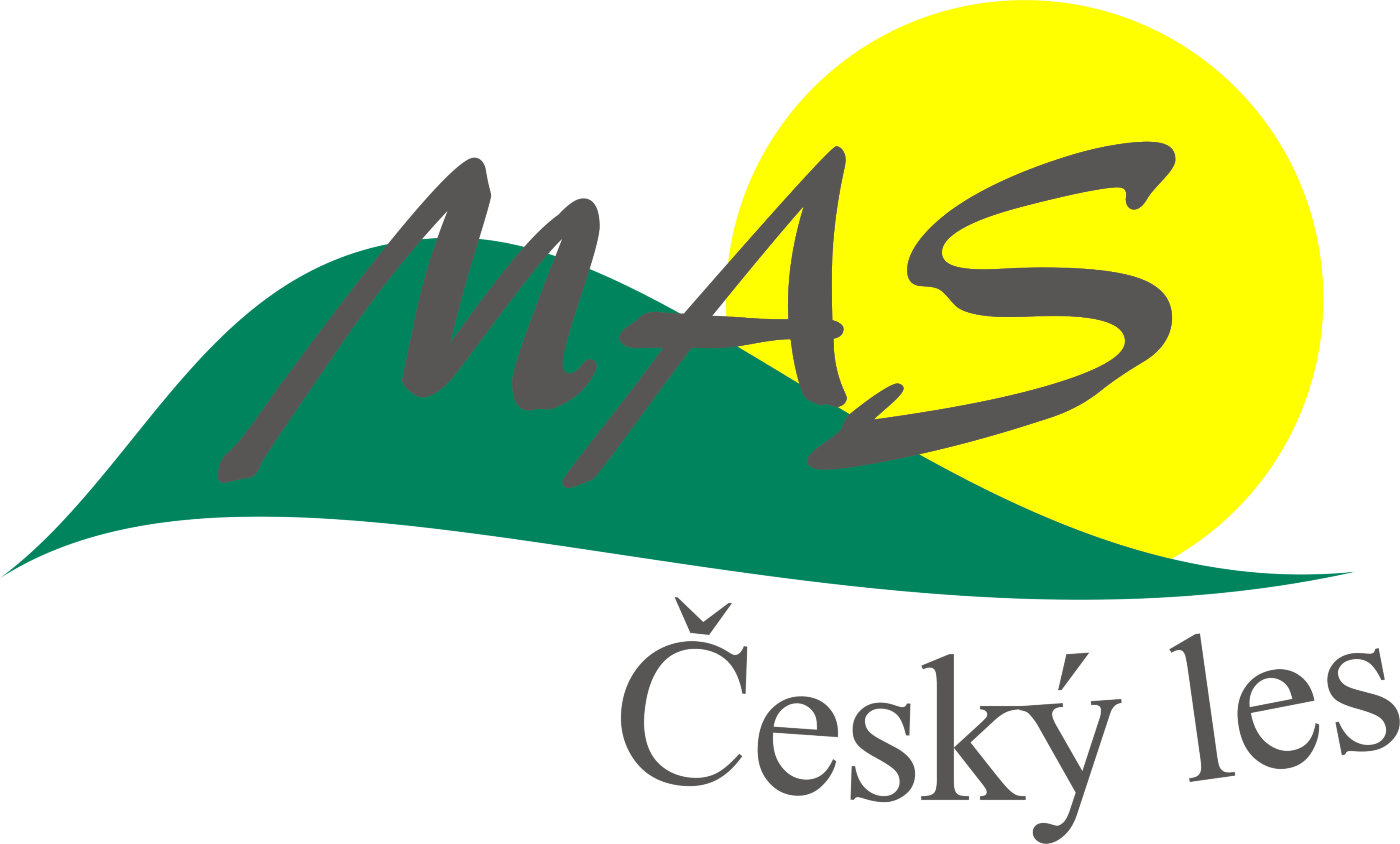 Upozornění pro žadatele
Realizace projektu nesmí být ukončena před podáním žádosti o podporu.
Etapy projektu mohou být minimálně tříměsíční.
Pozorně pročíst Podmínky rozhodnutí o poskytnutí dotace.
Postupovat nejen v souladu se specifickými pravidly, ale také s Obecnými pravidly pro žadatele a příjemce.
Žádosti o podporu finalizovat v IS KP14+ dříve než v posledních hodinách před ukončením příjmu žádostí ve výzvě.
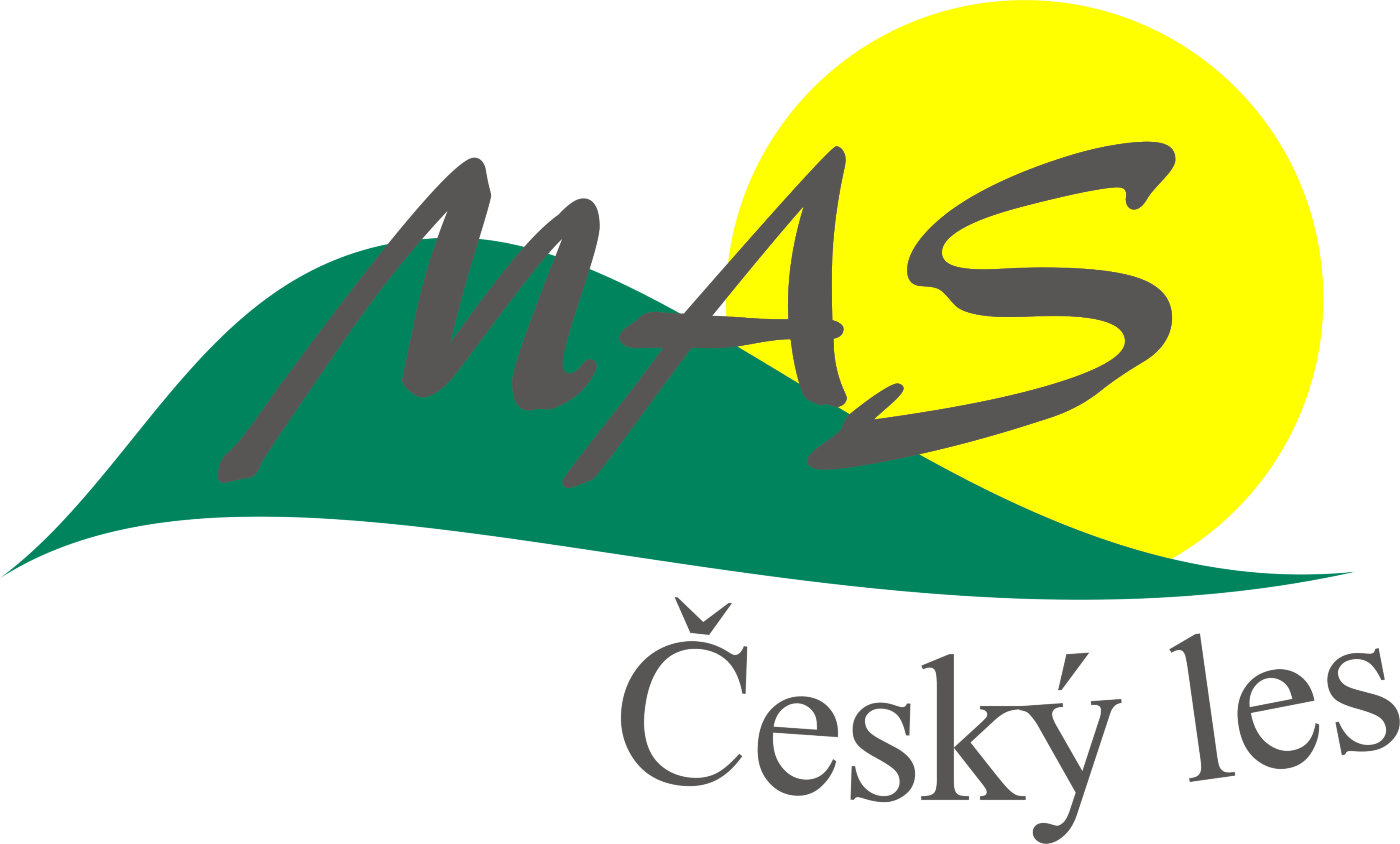 Upozornění pro žadatele
Nutné doložit všechny relevantní povinné přílohy k žádosti.
Nutnost souladu údajů uváděných v žádosti o podporu v ISKP14+ a v povinných přílohách k žádosti.
Jednoznačně vymezovat způsobilé výdaje projektu, a to jak jednotlivě, tak ve skupině výdajů na hlavní aktivity (min. 85 %) a vedlejší aktivity projektu (max. 15%).
Hodnoty indikátorů musí odpovídat postupům stanoveným v metodických listech indikátorů, které jsou přílohou specifických pravidel.
Respektovat stanovená pravidla veřejné podpory.
Úspěšný projekt musí nezbytně splňovat všechna obecná a specifická kritéria přijatelnosti.
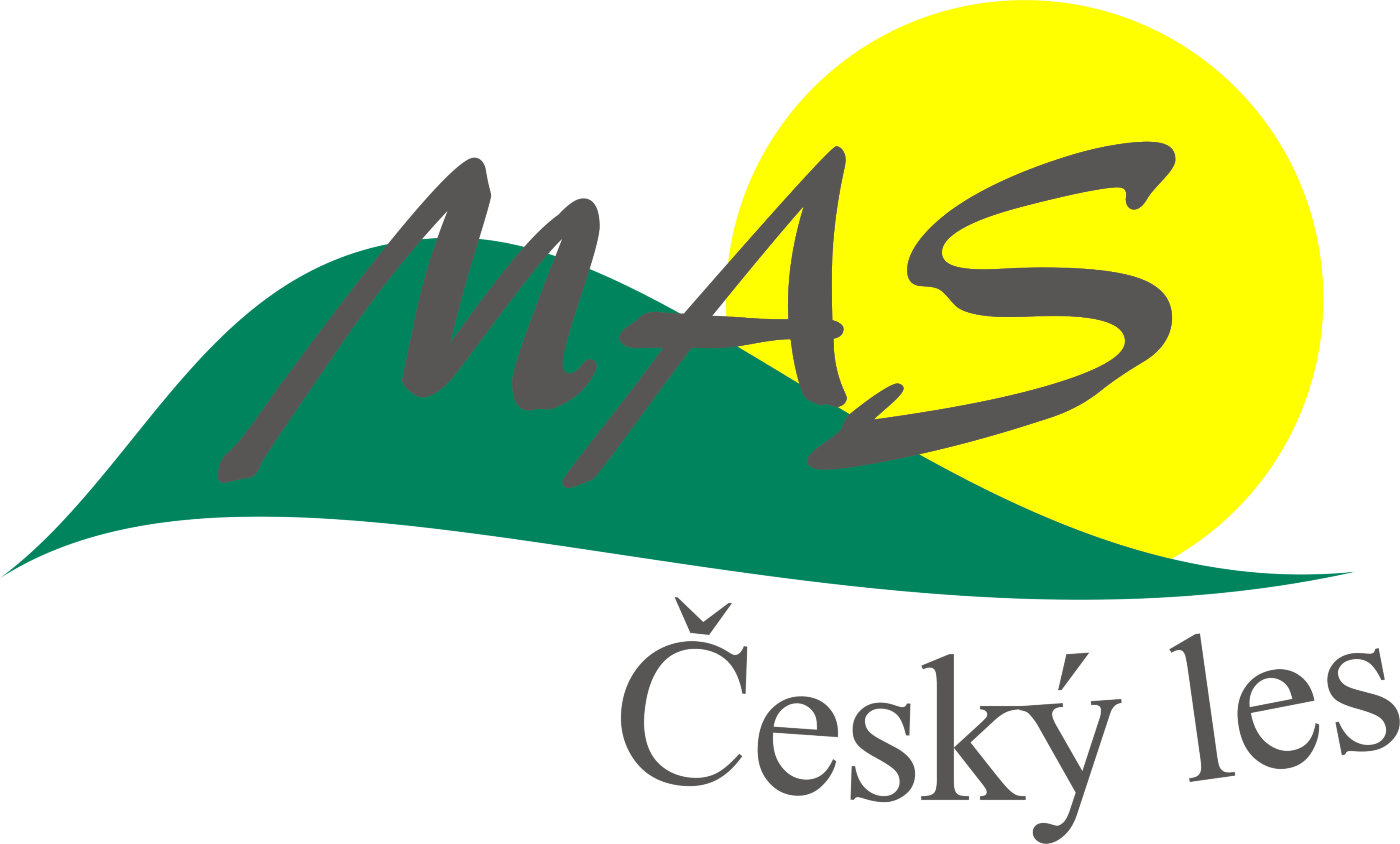 Děkujeme za pozornost